You are a superstar!
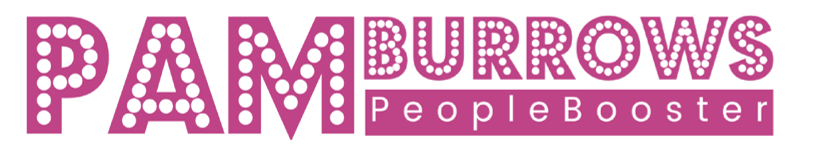 Pants
Flags
Chickens
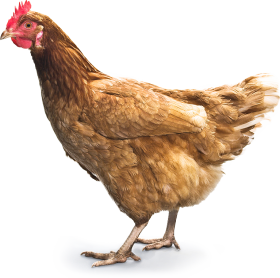 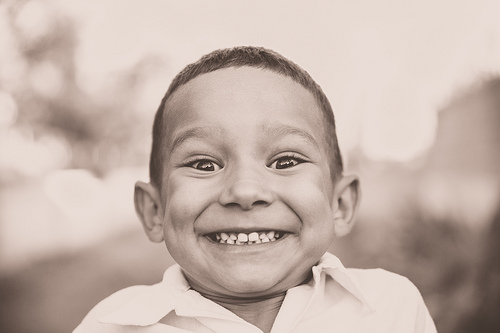 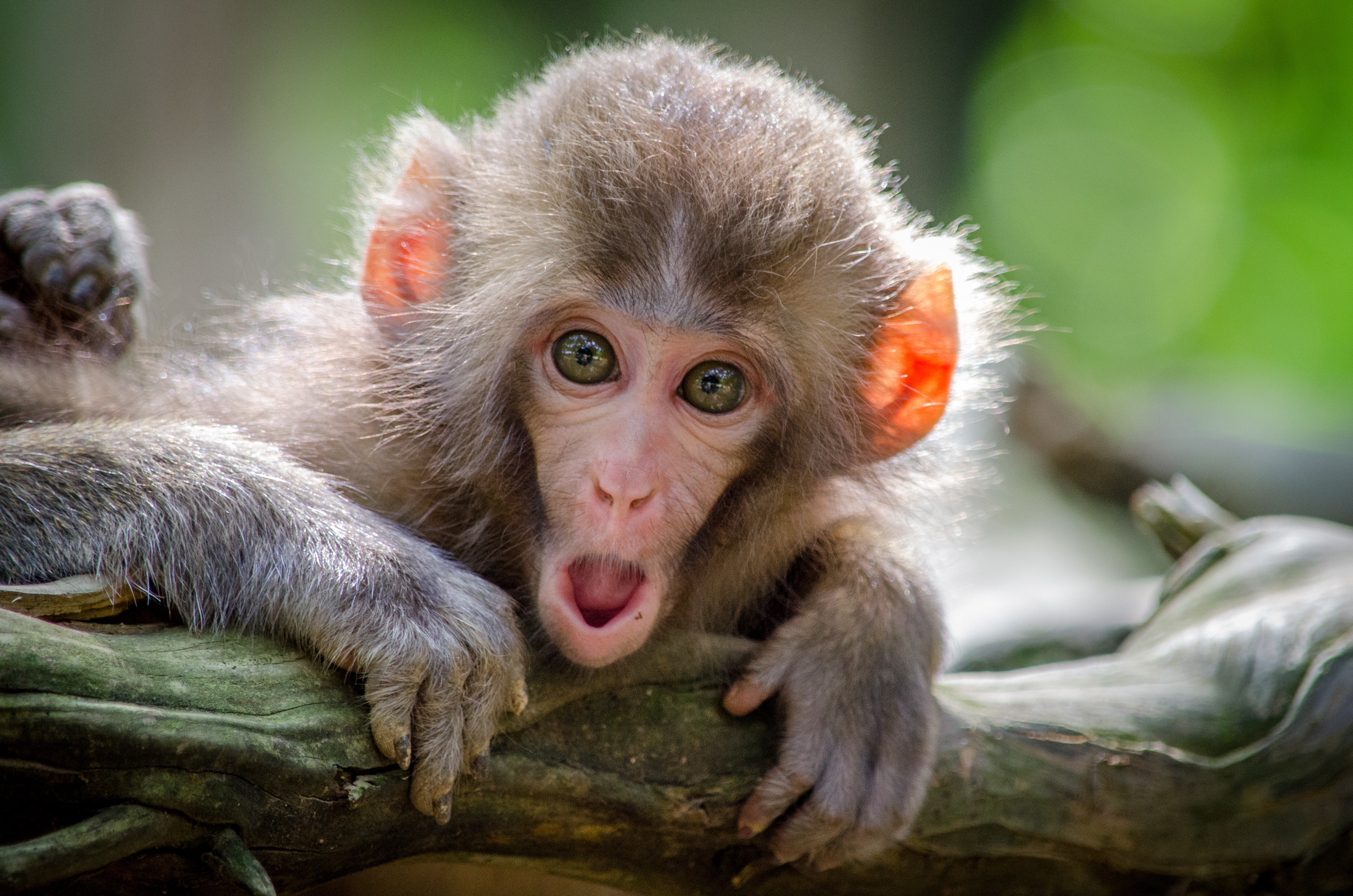 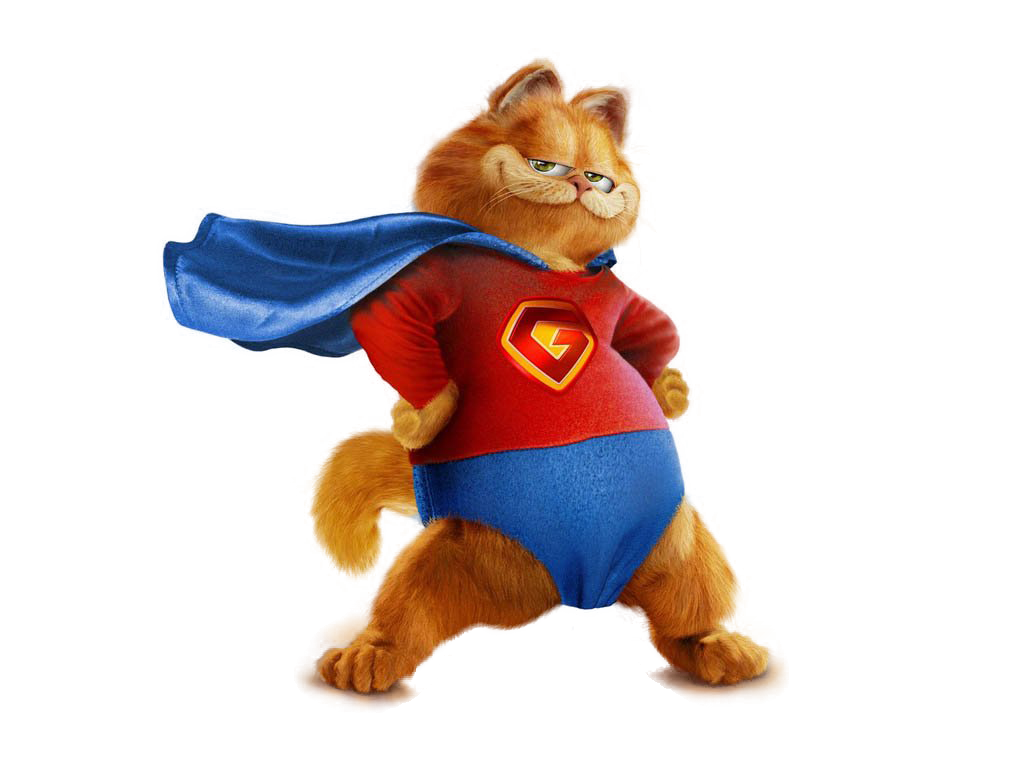 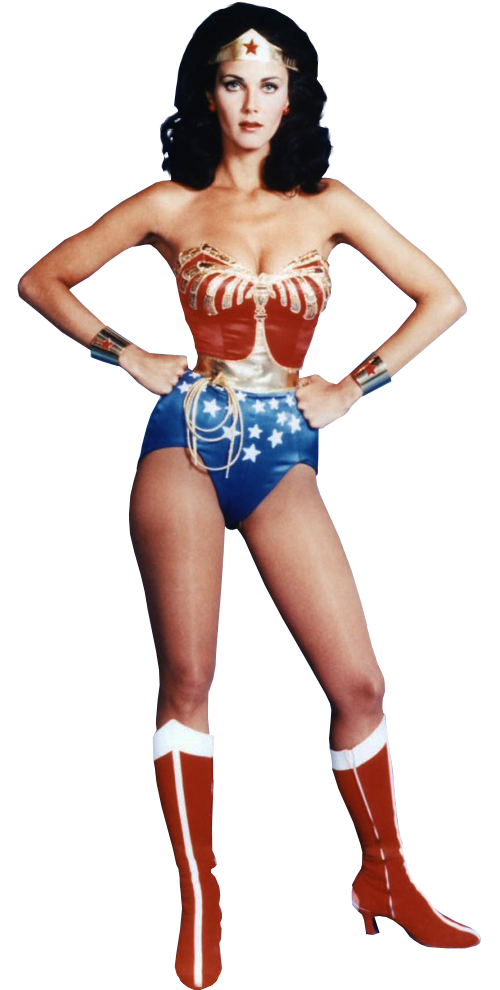 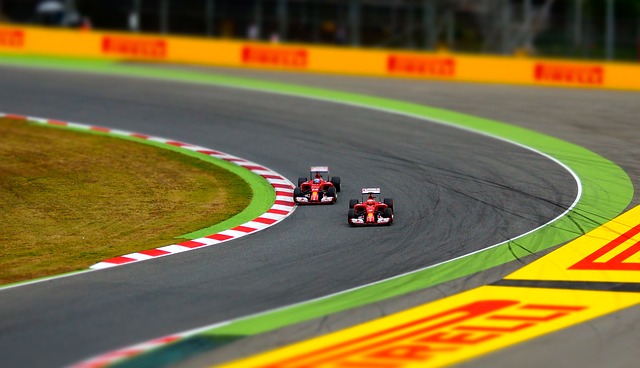 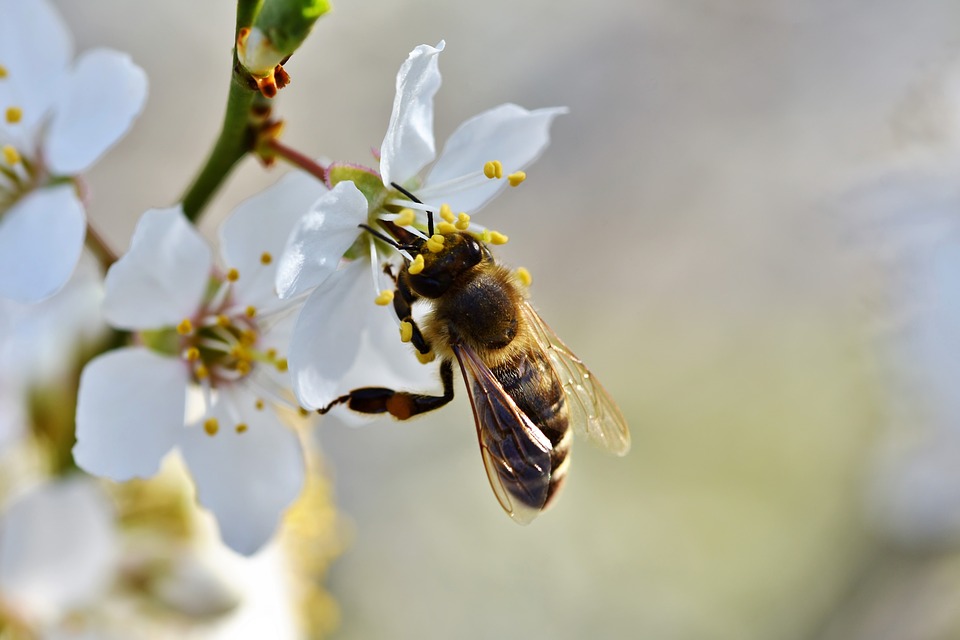 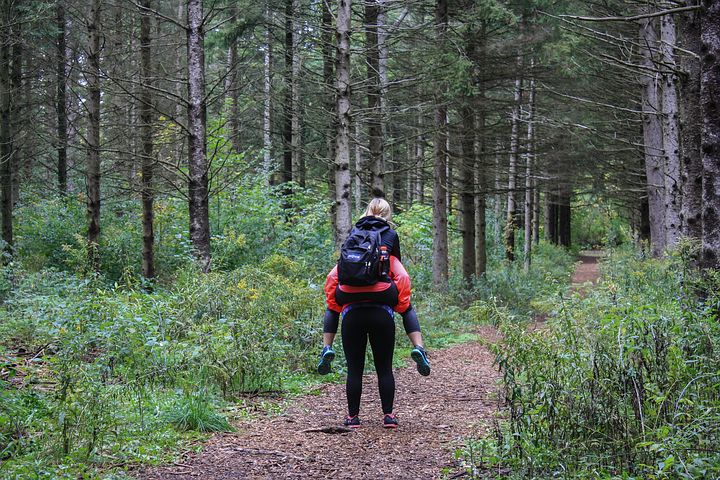 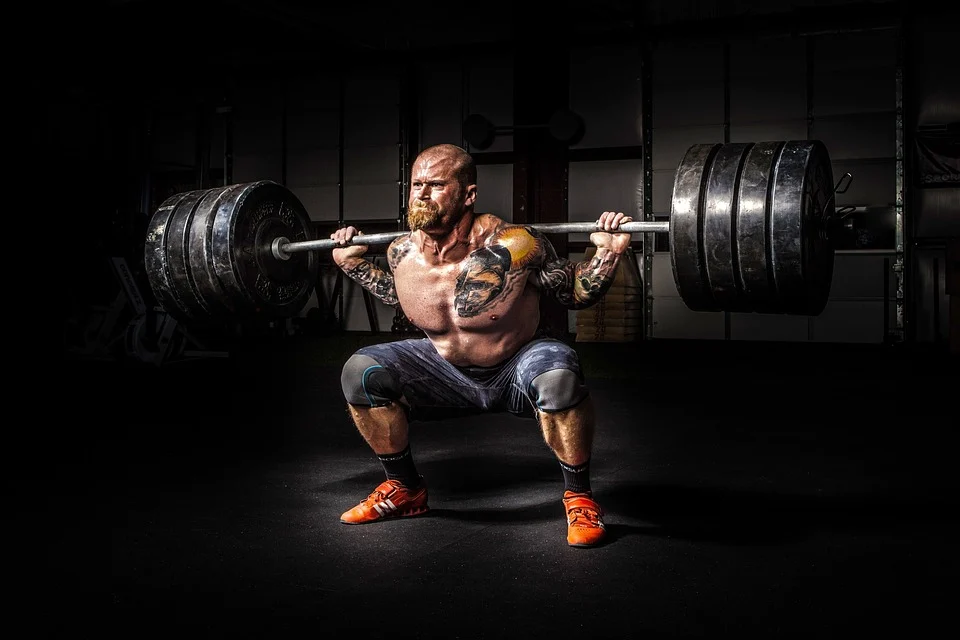 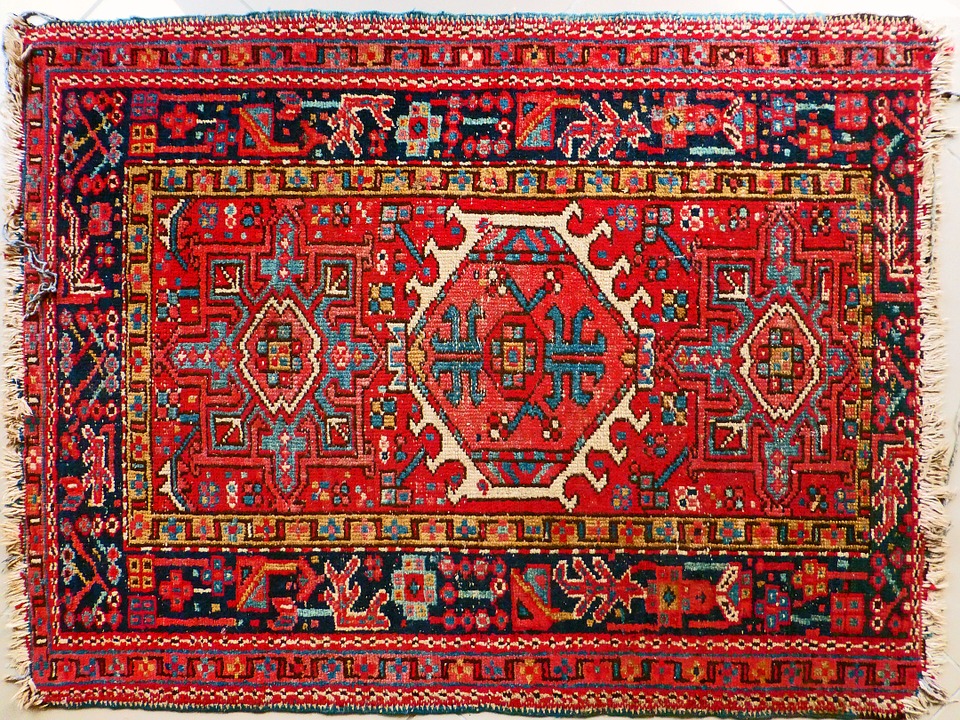 Kahler 1975
Drivers
be perfect
be strong
hurry up
please others
try hard
tools
Meet Bob
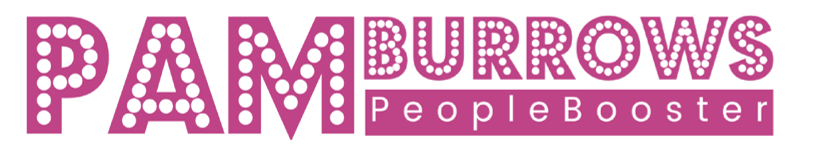 RED FLAGS
muscle problems
irritable
sweat problems
forgetful, clumsy
sleep problems
worrying
unreasonable
stomach ache
eating
headaches
alcohol
lump in throat
smoking
sex problems
reducing pleasures
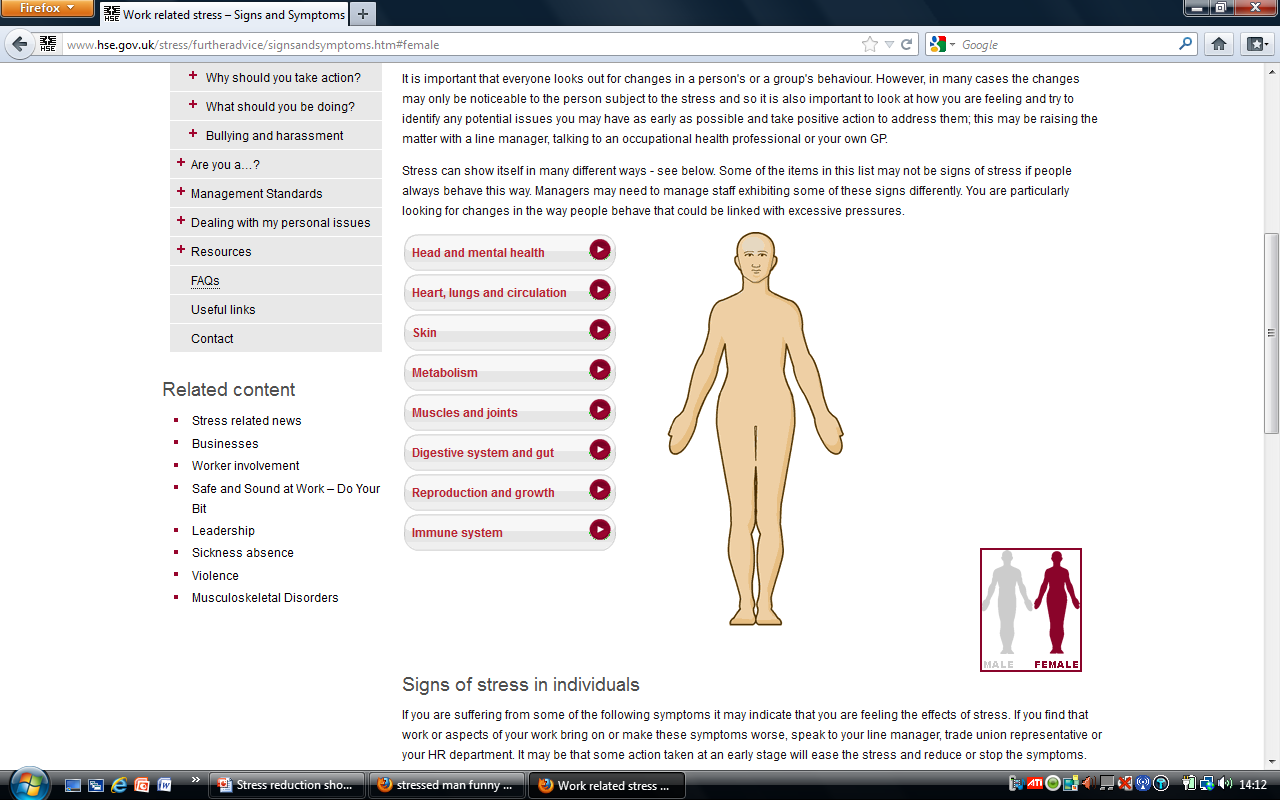 The impact of stress on body and mind
Your red flags
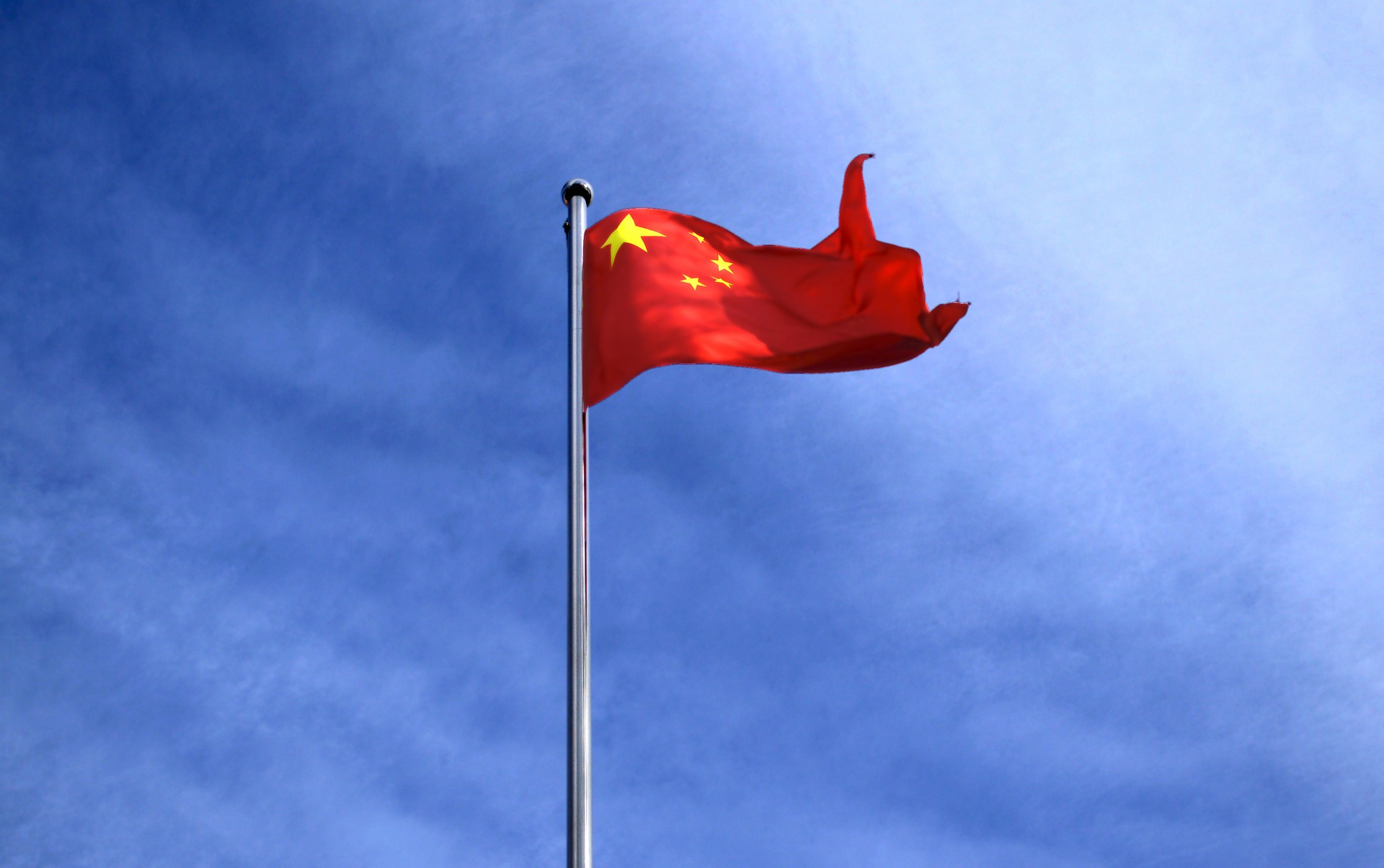 3 Magic moves
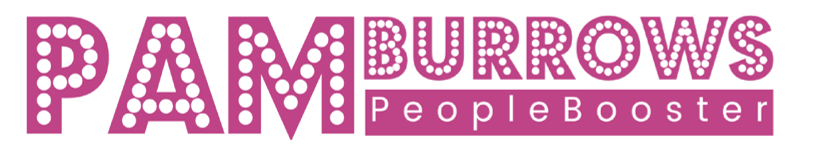 Spinal twistspinal flexshake it off!
Recovery 
is possible
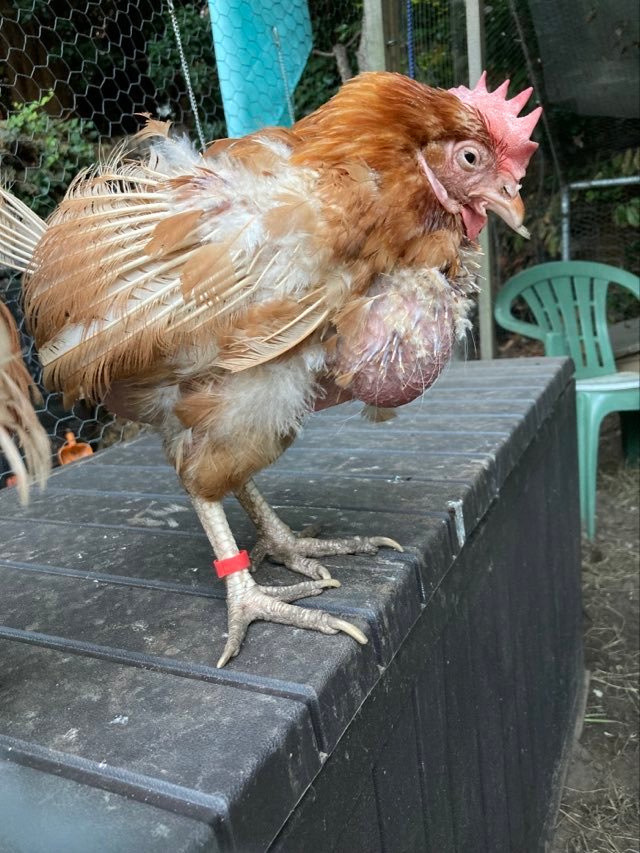 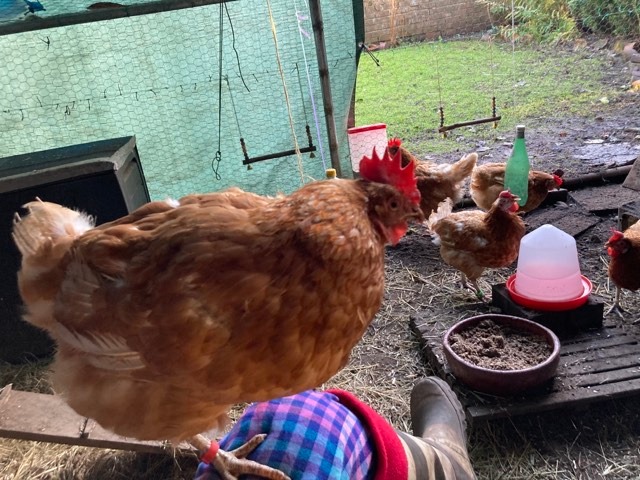 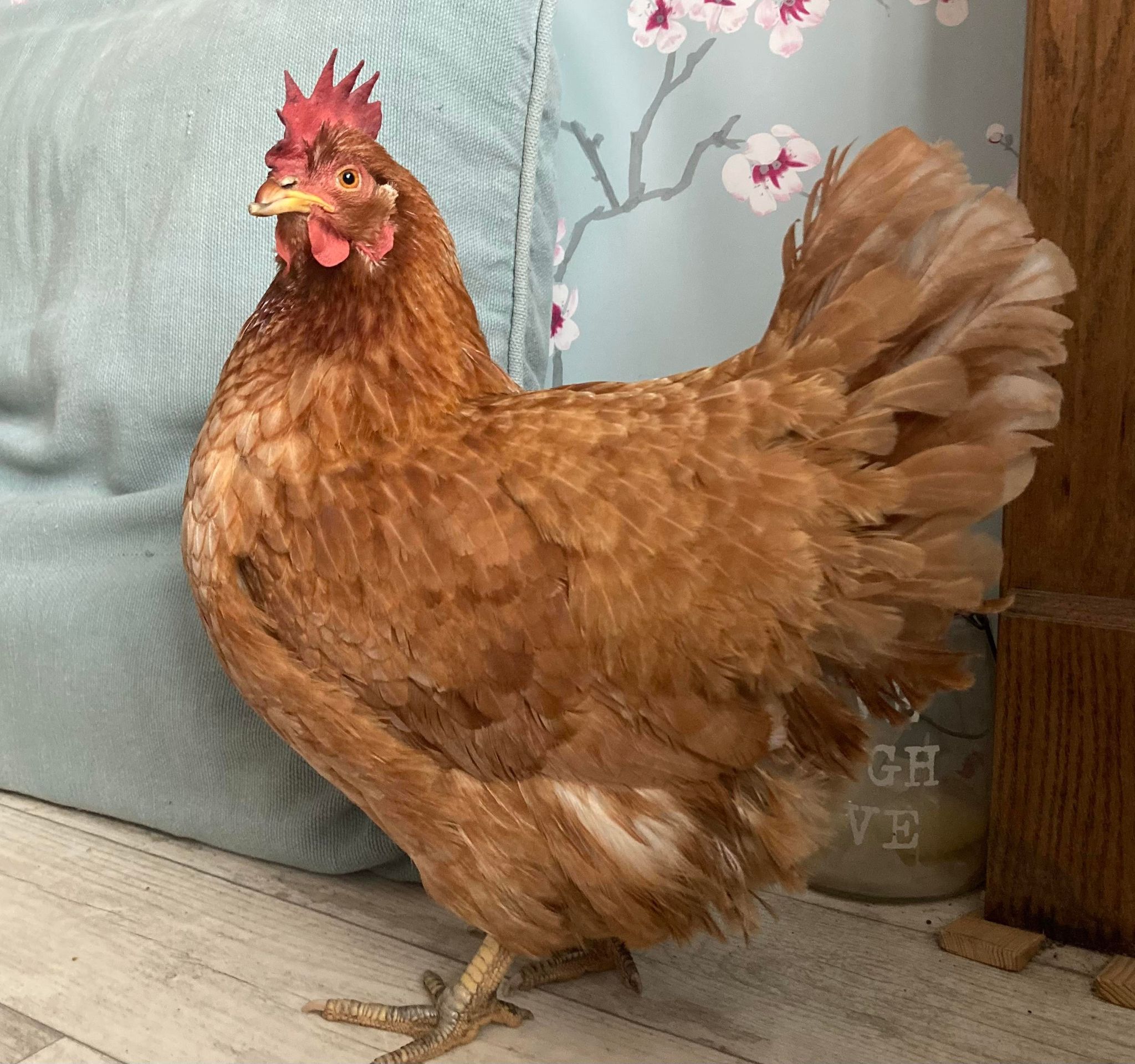 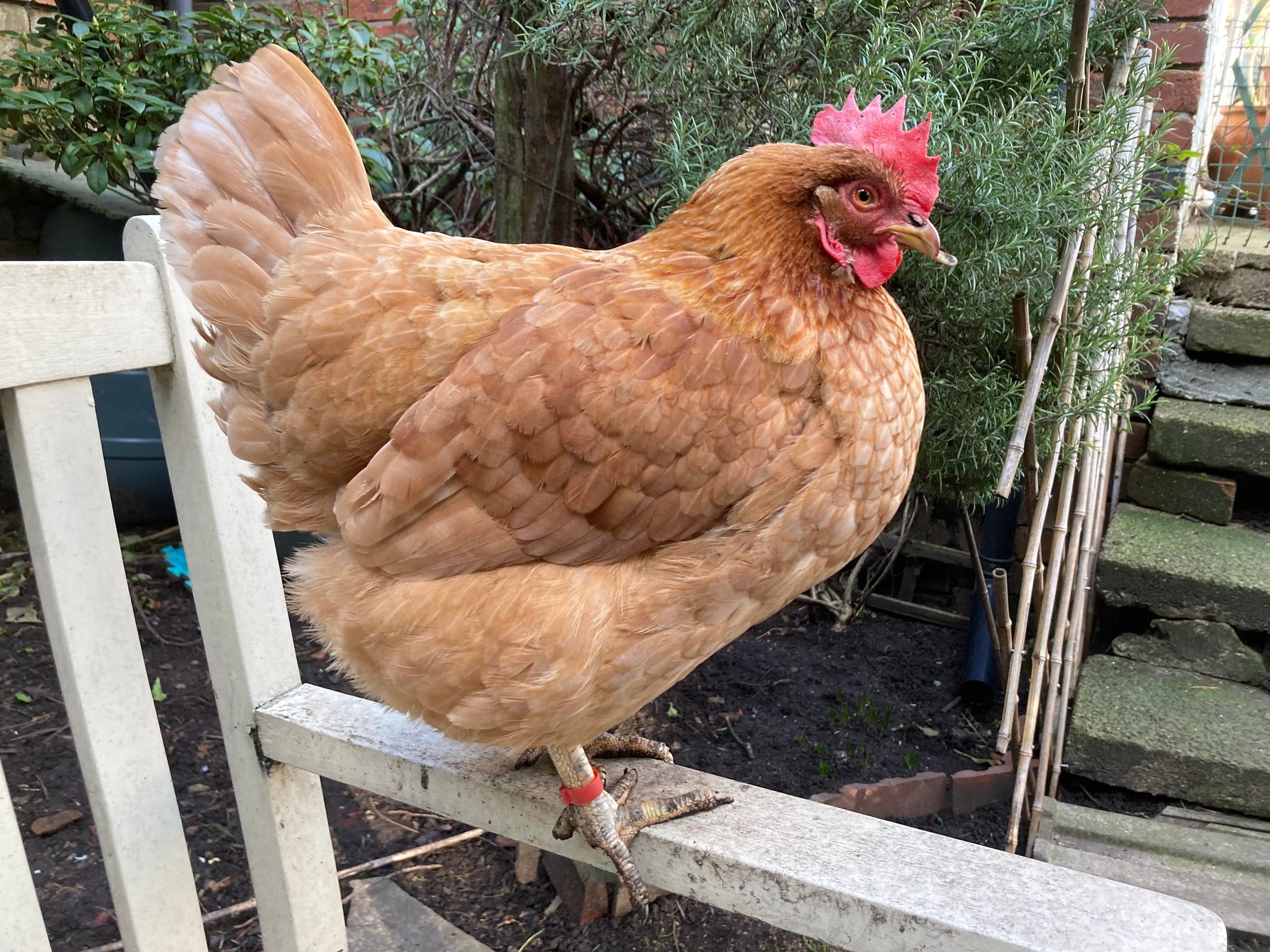 Recovery 
is possible

Not automatic, so… 
what needs to change?
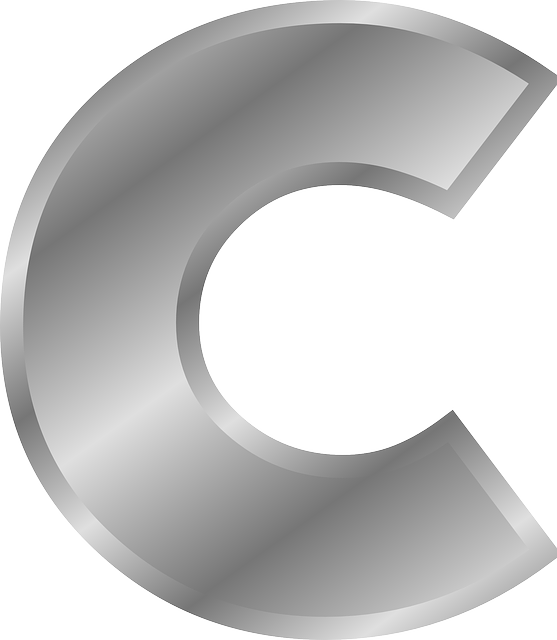 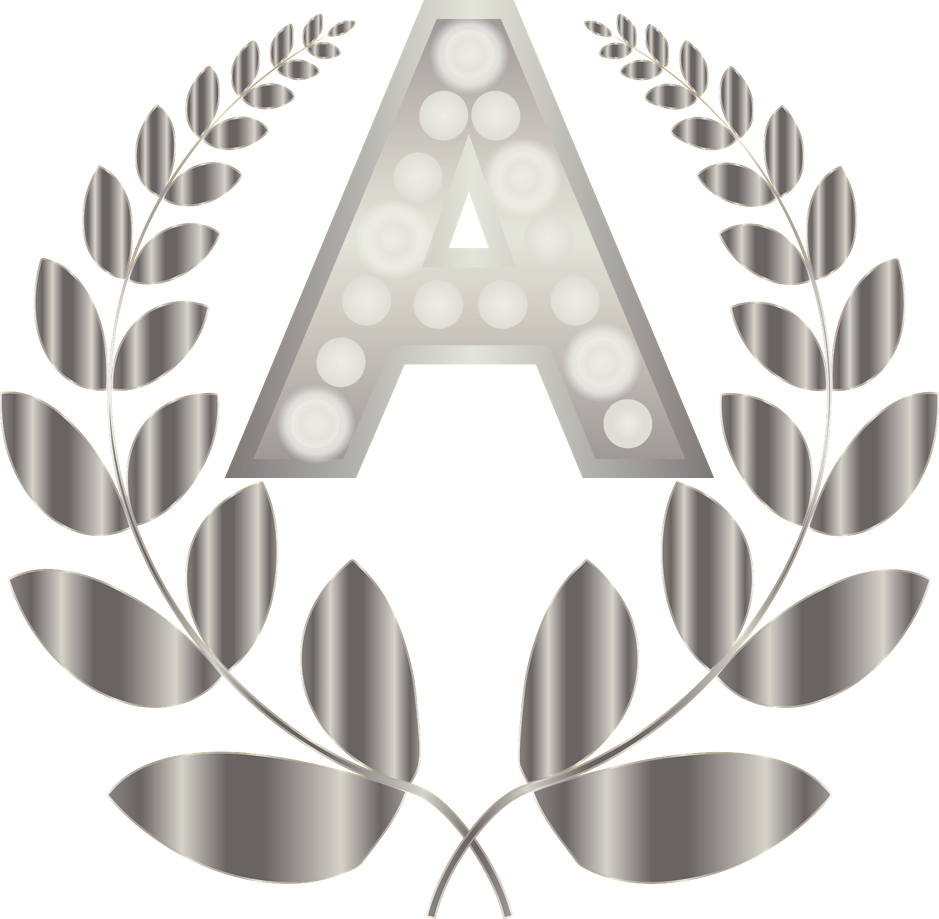 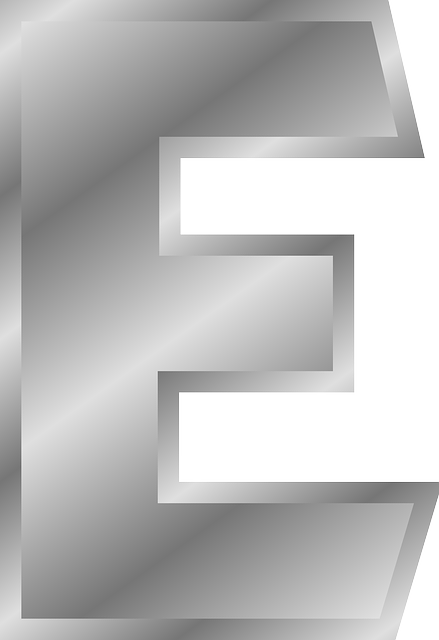 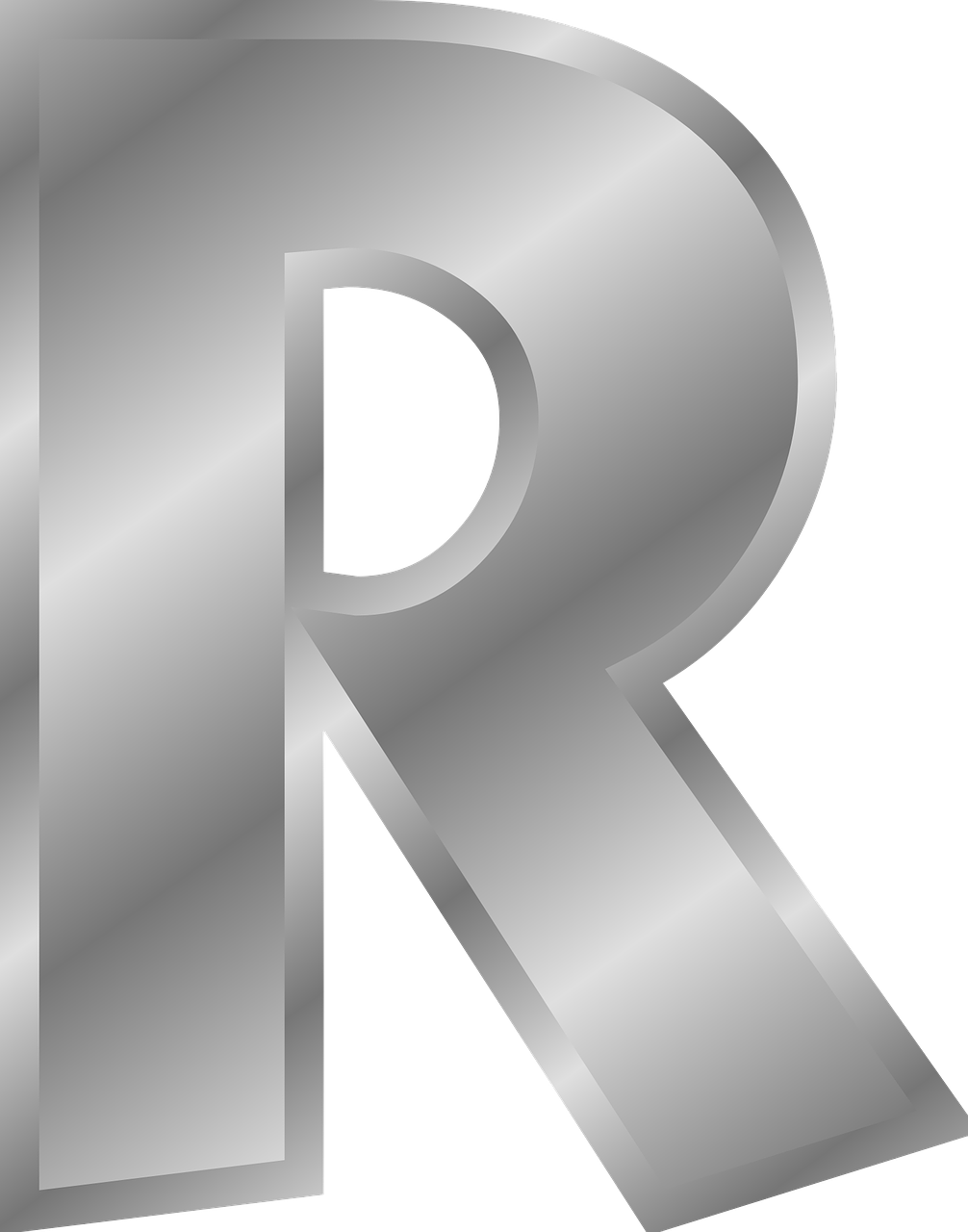 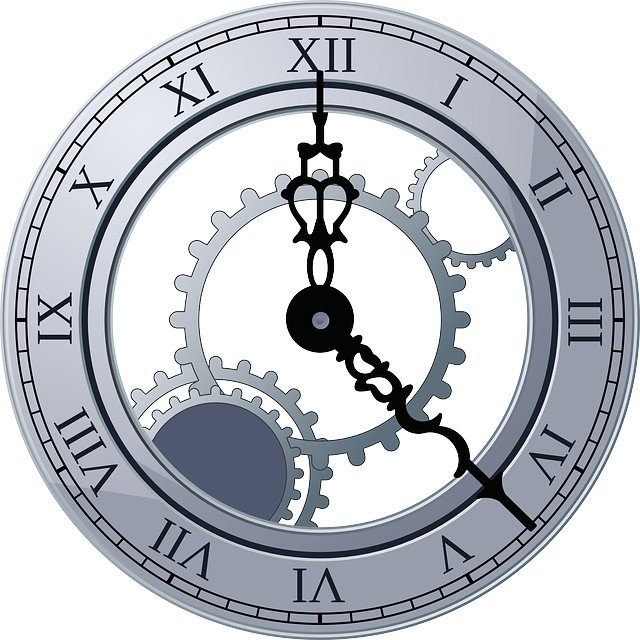 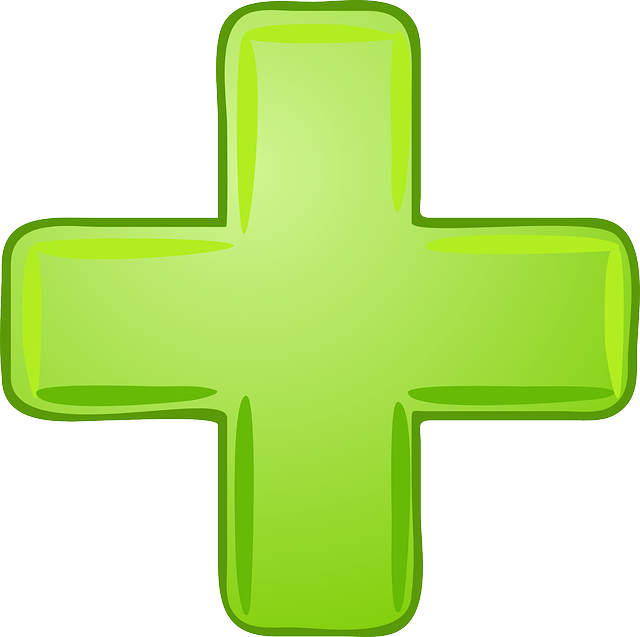 Compassion
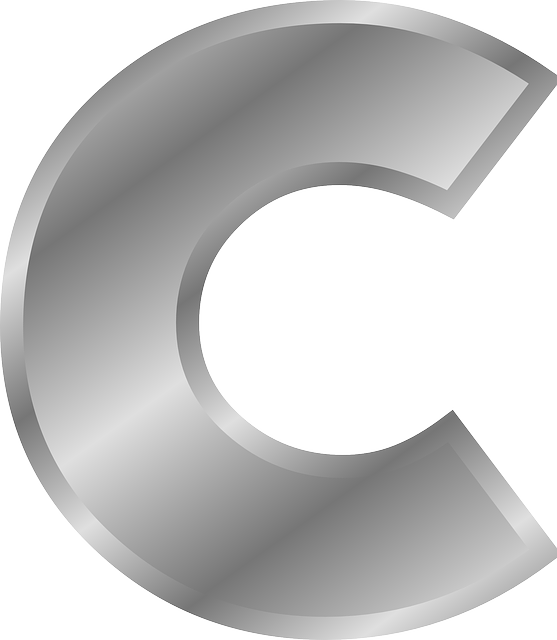 Be ‘Kind in your Mind’ 

*Speak *Listen *Act 
with compassion
towards yourself
Acknowledge
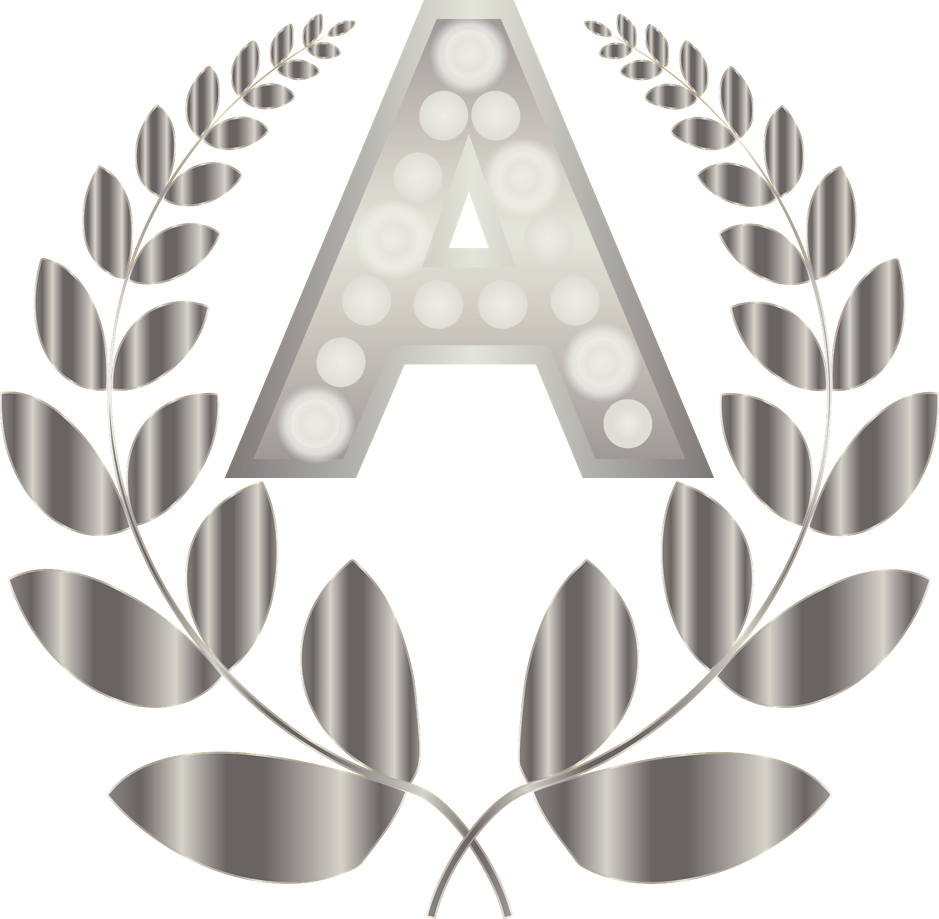 Focus on 
‘What Went Well’

 Celebrate little wins and your superpowers
Reality
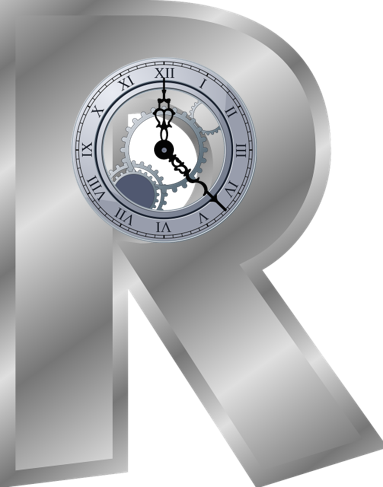 Make plans based on your resources, not on your good intentions
Energy!
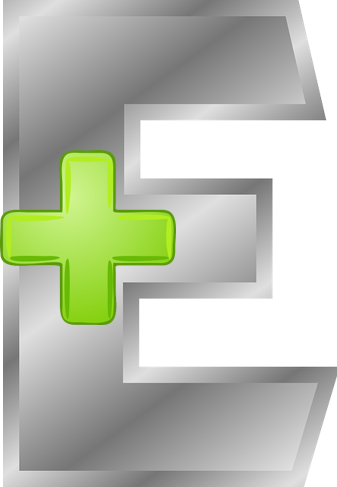 Manage your physical 
AND emotional energy
Eat
Drink
Rest
Plan for joy
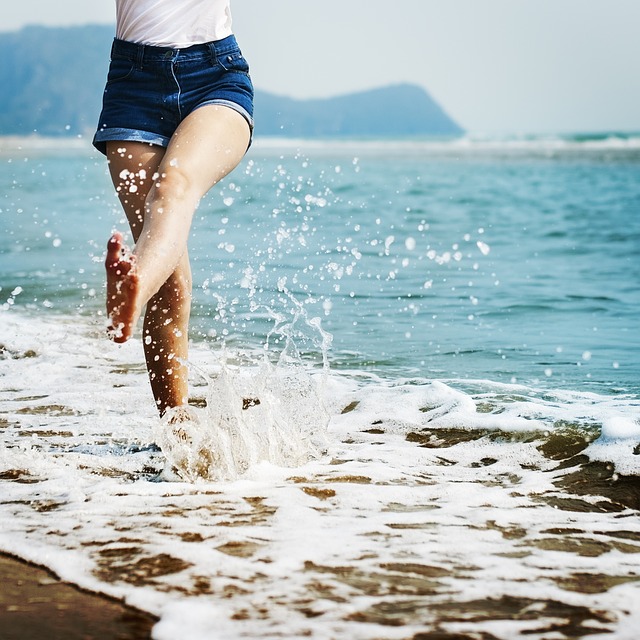 YourPledge?
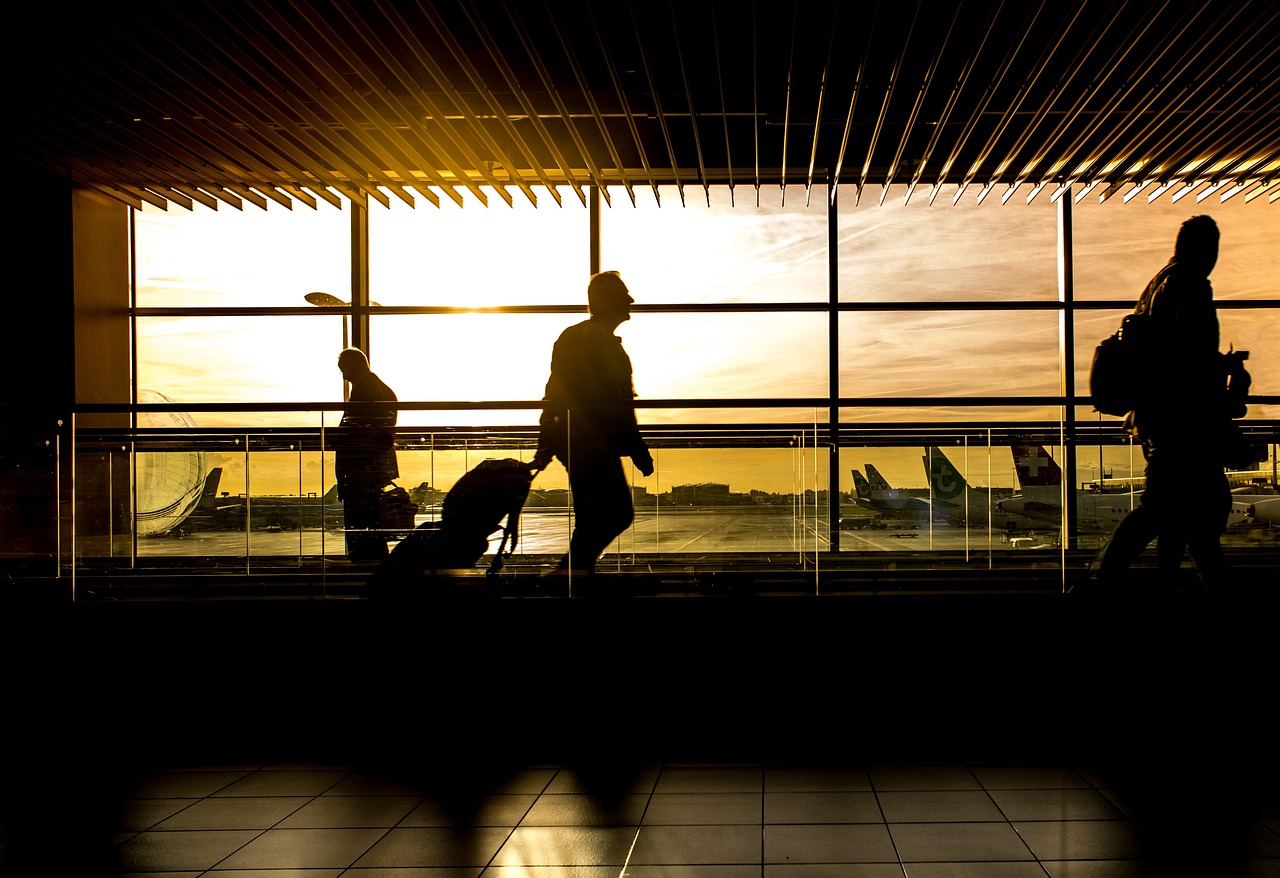 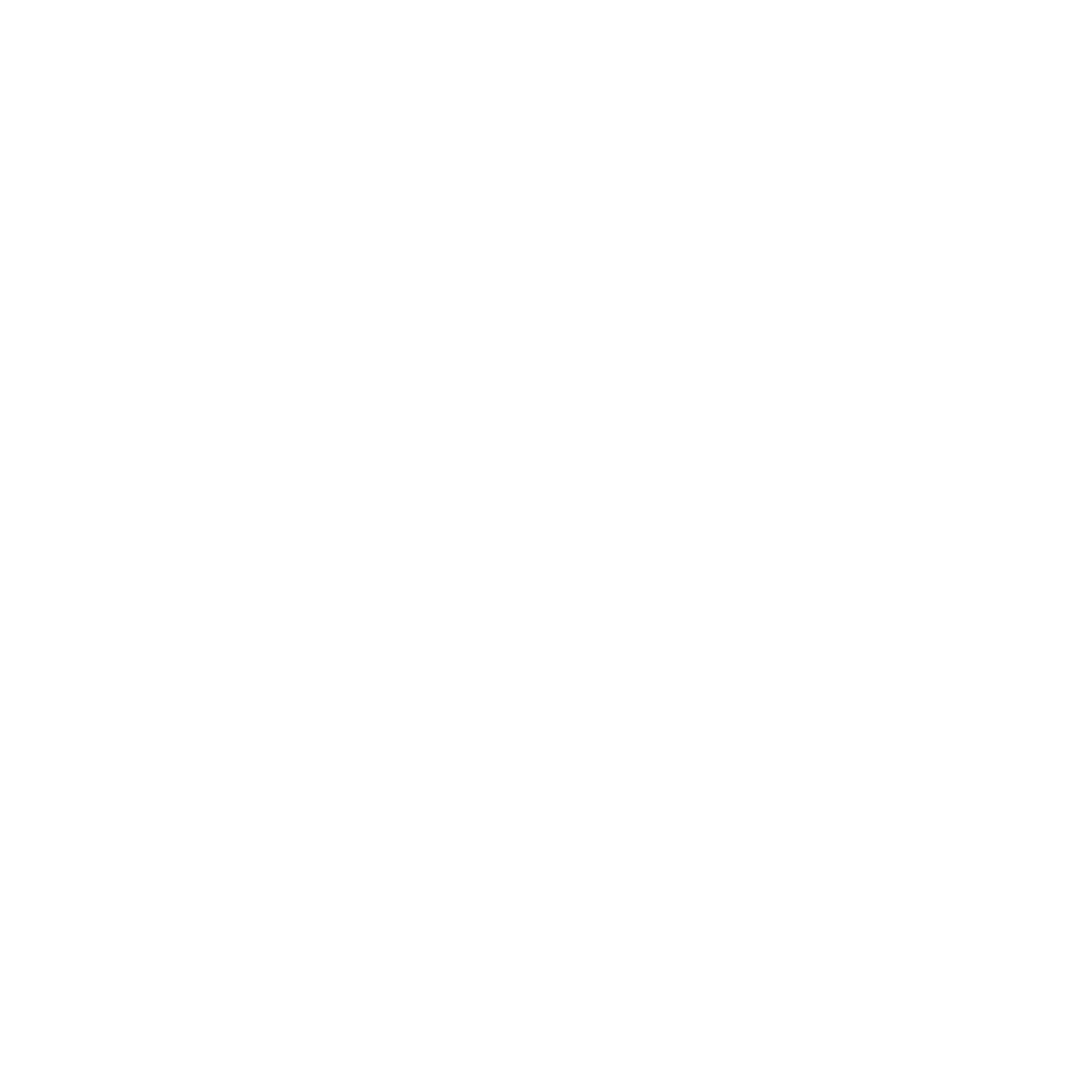 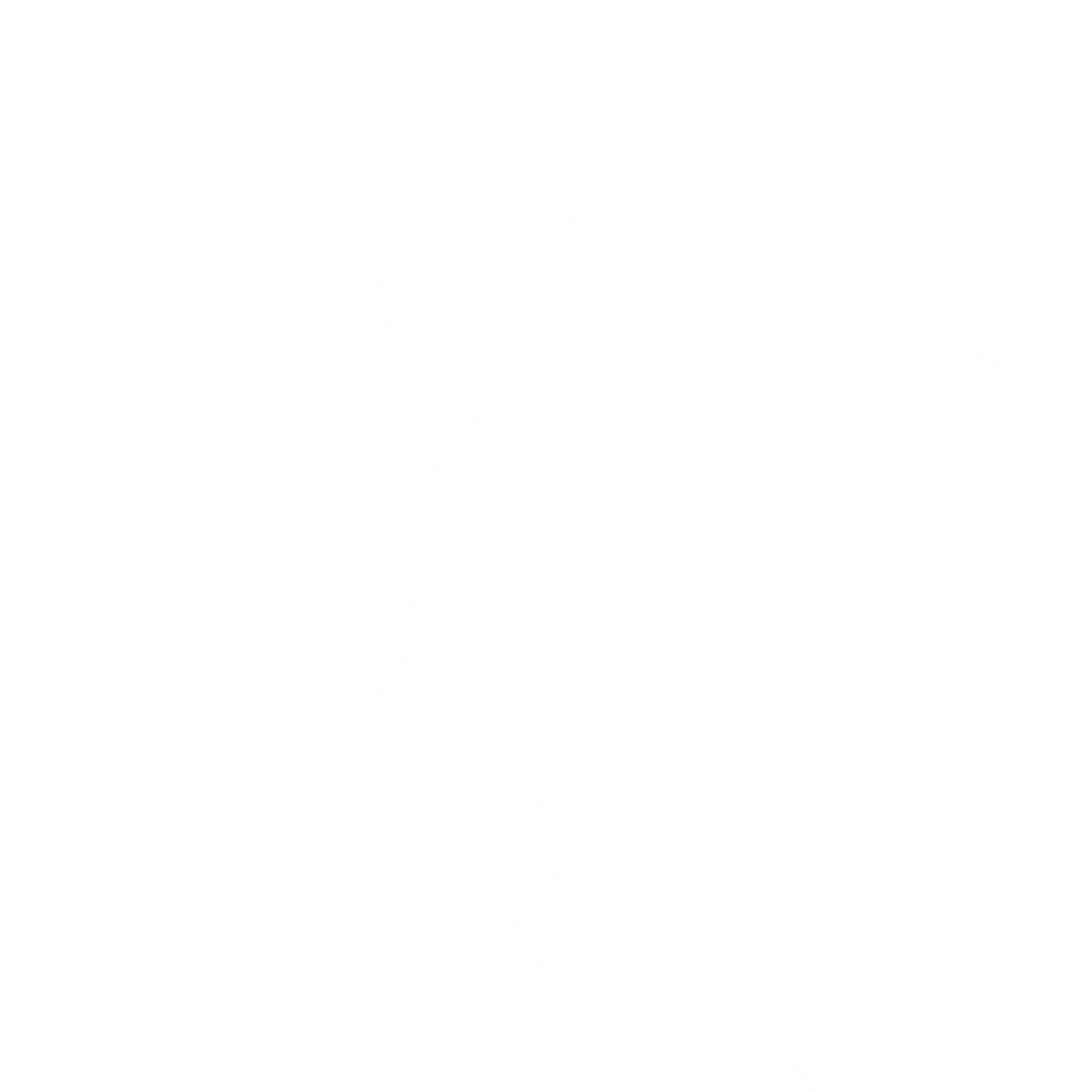 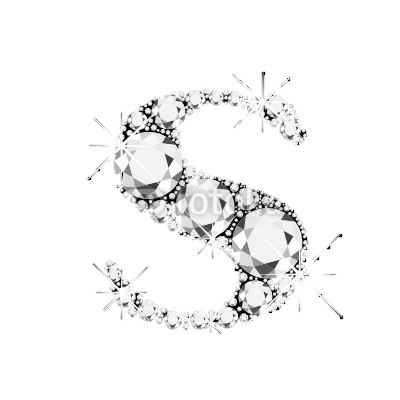 omeone
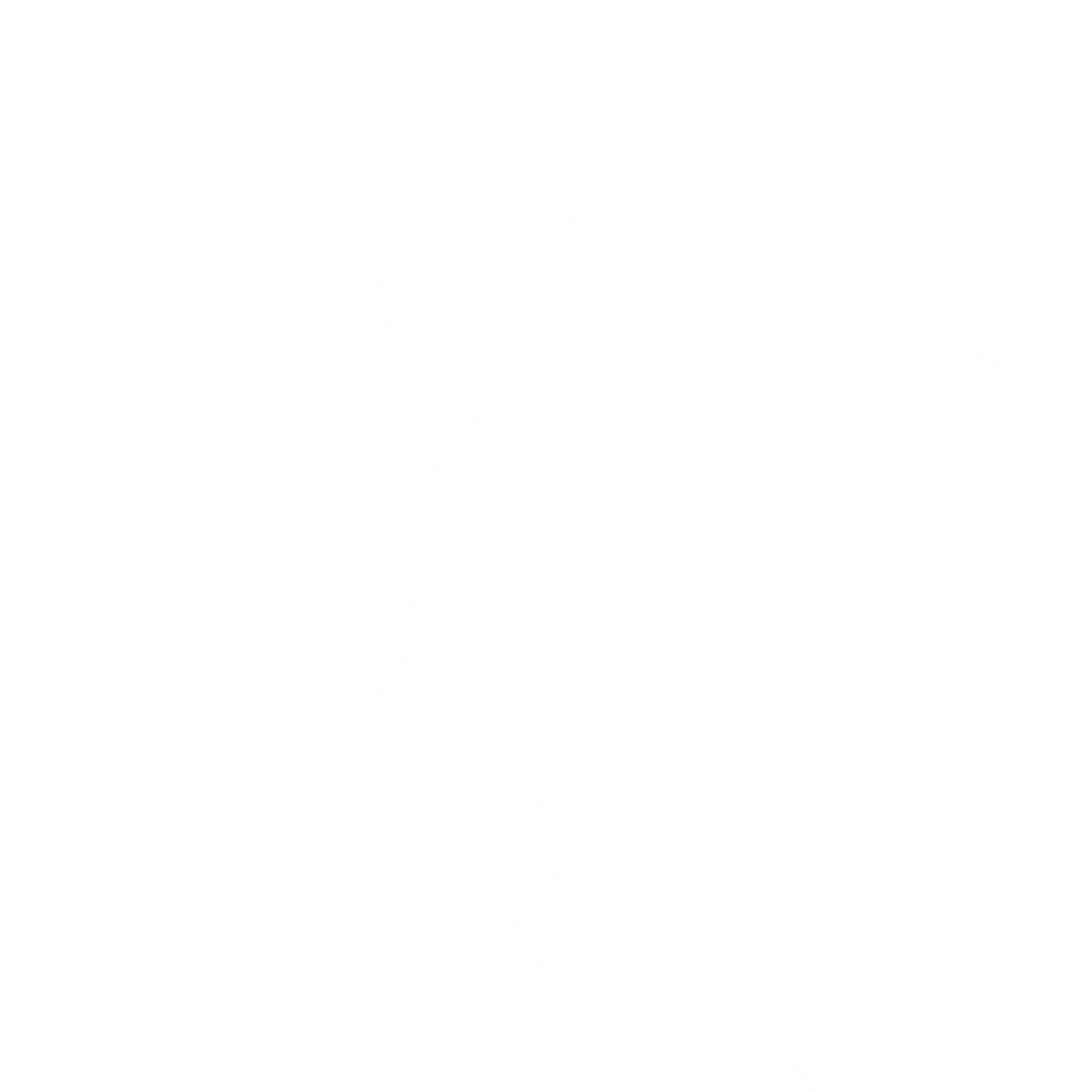 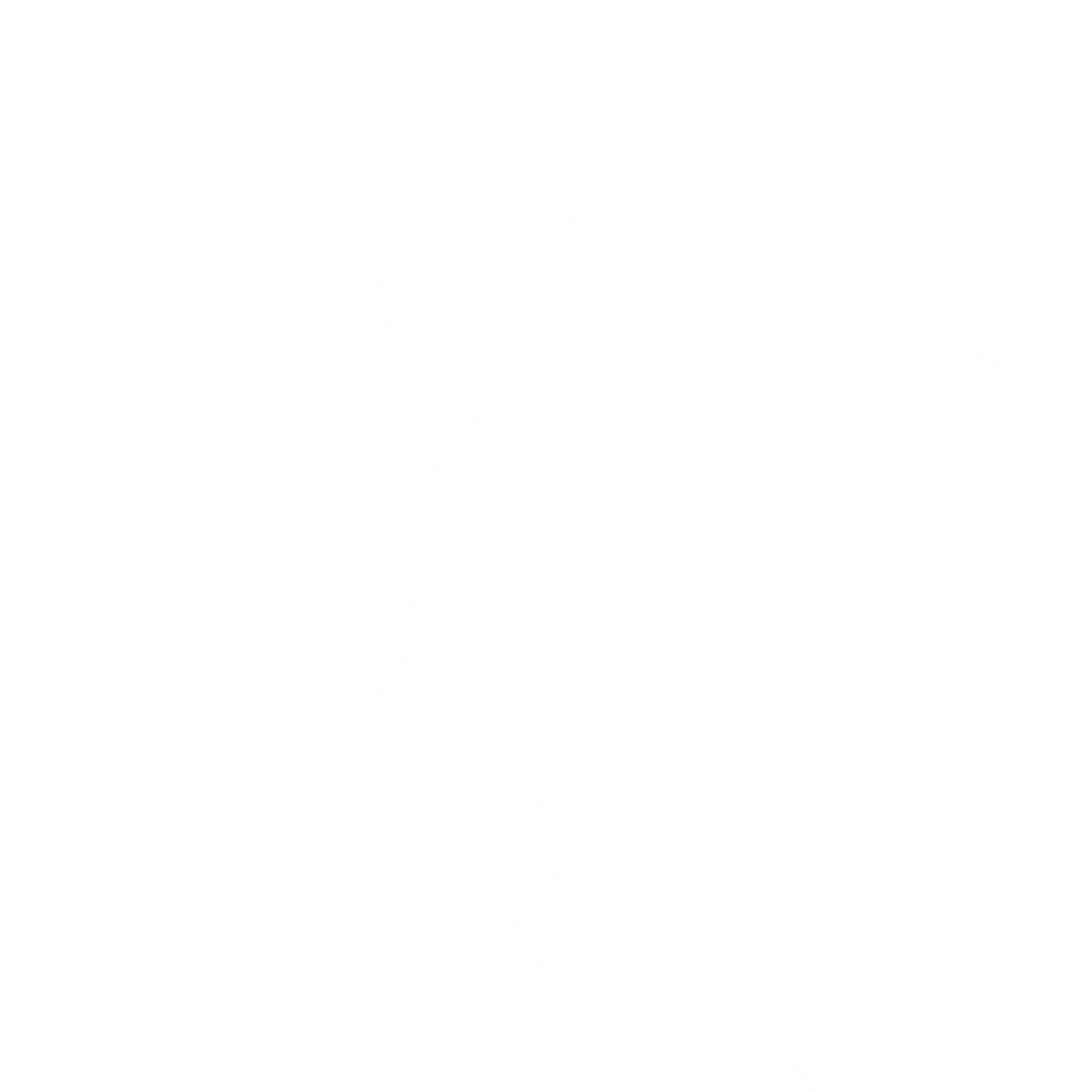 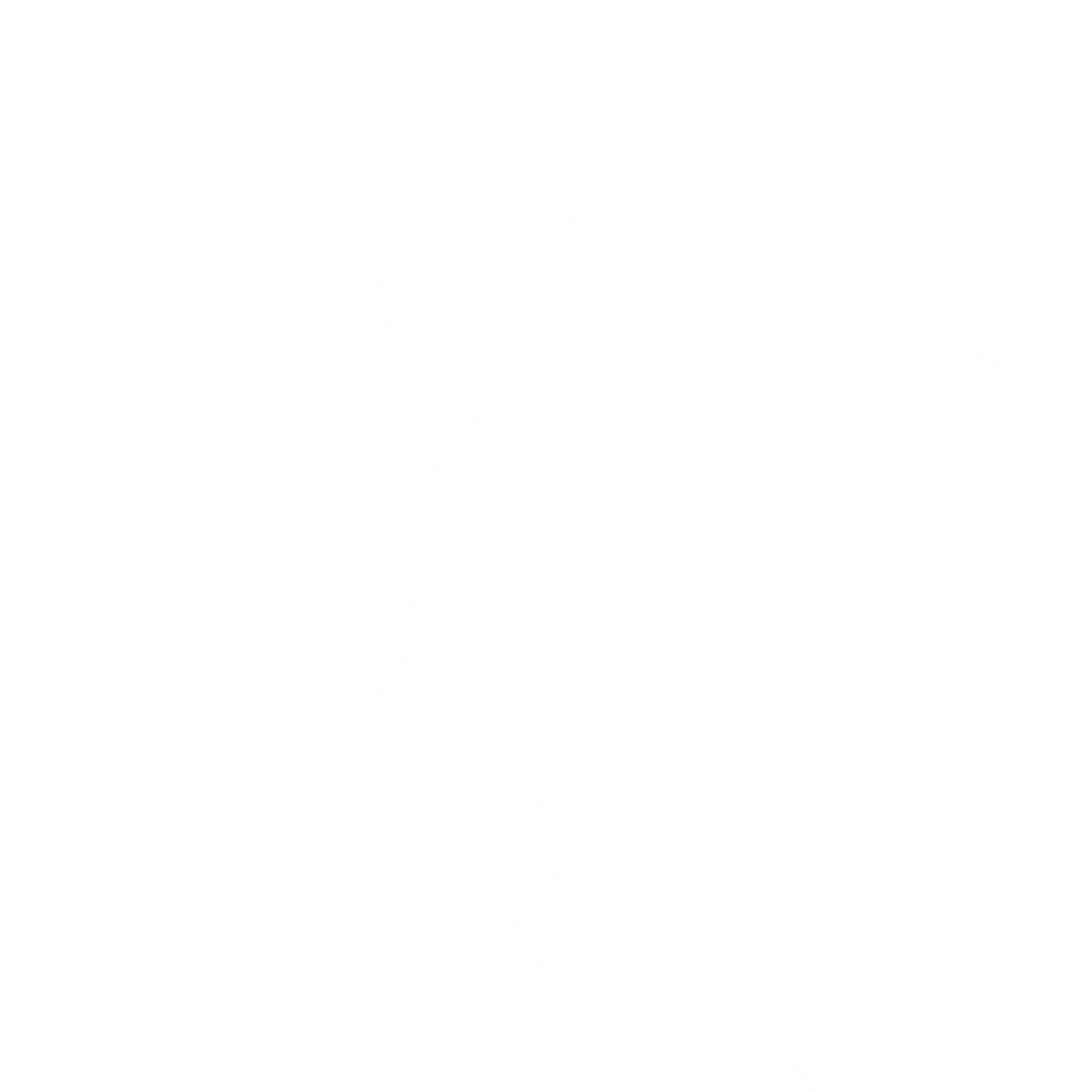 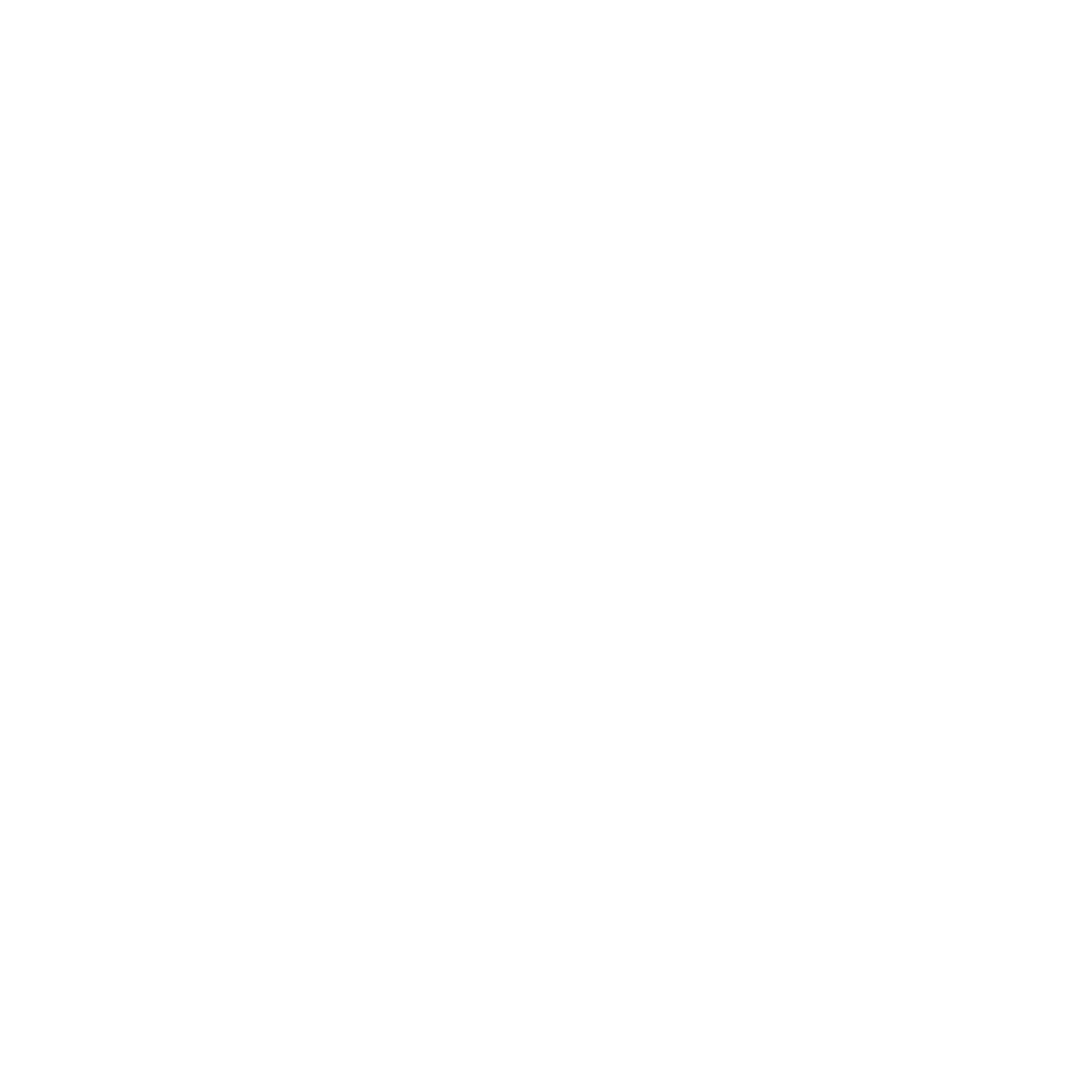 ruly
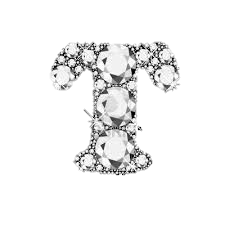 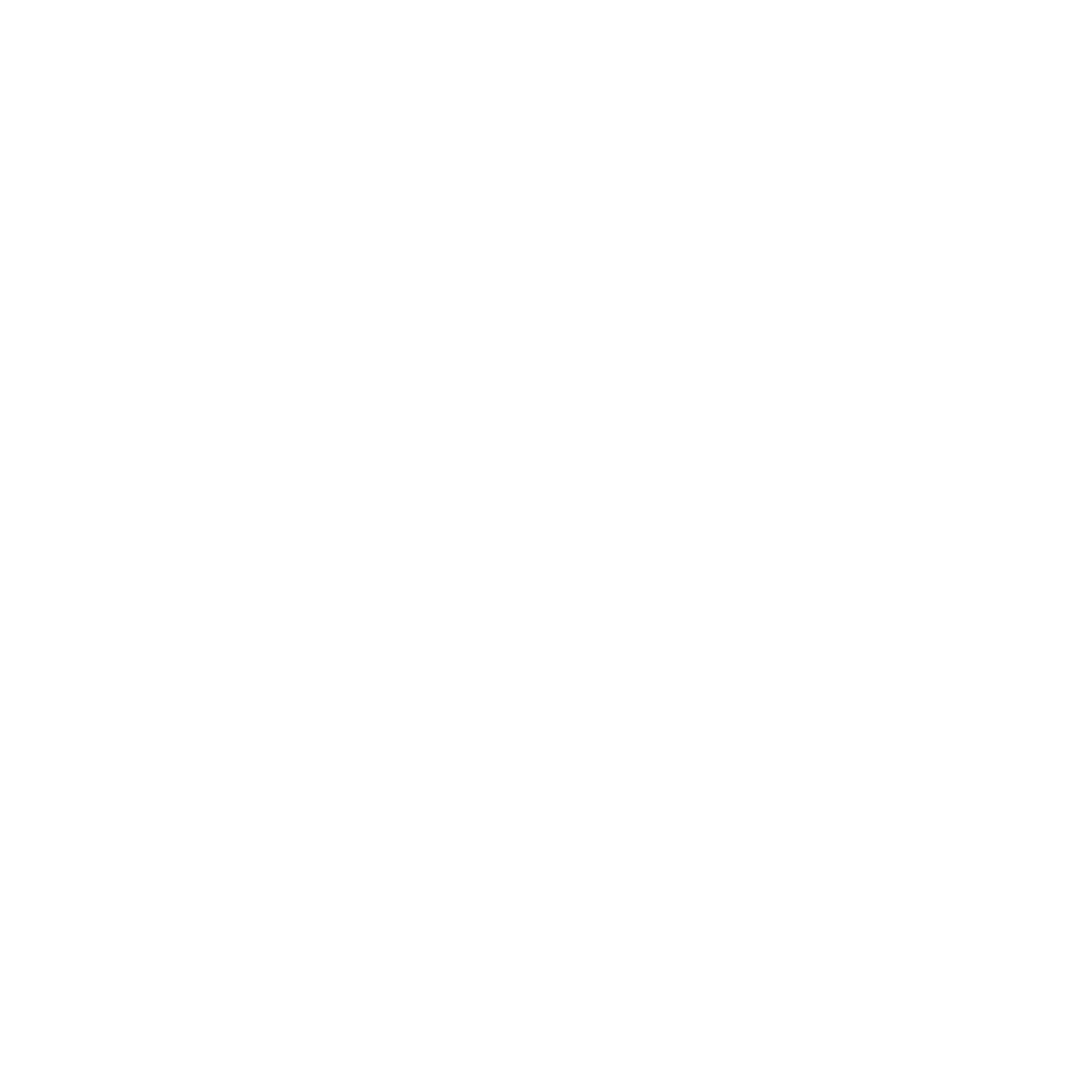 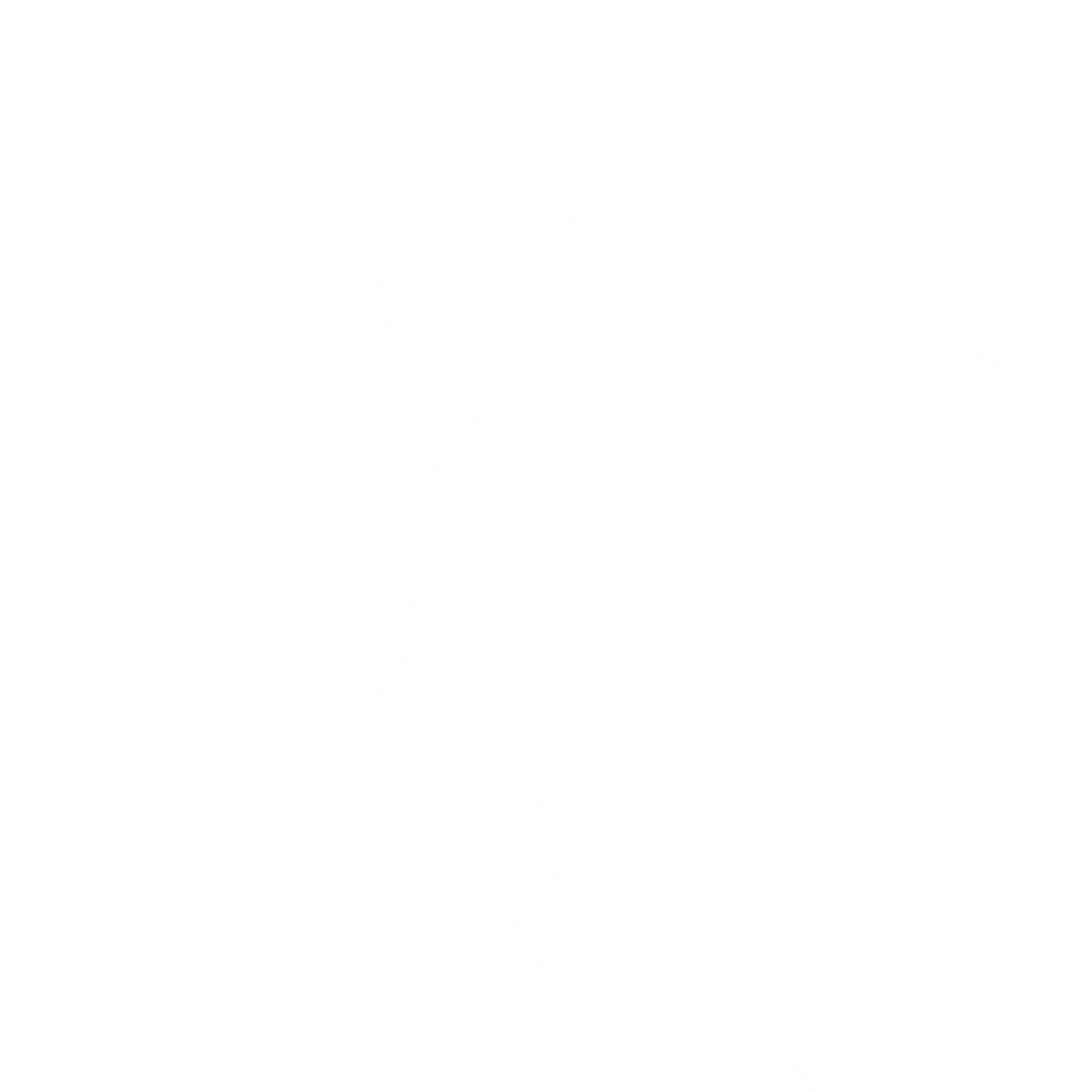 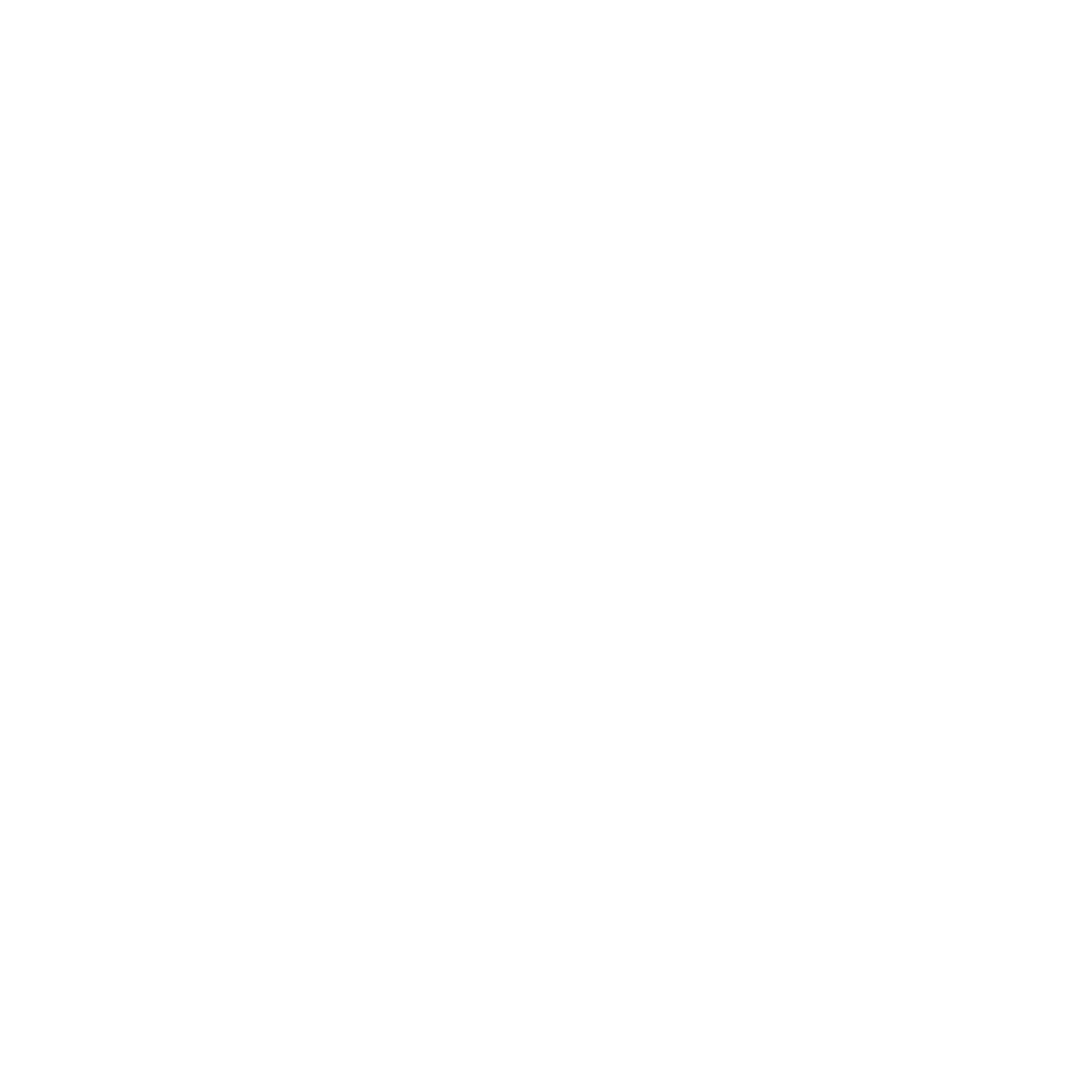 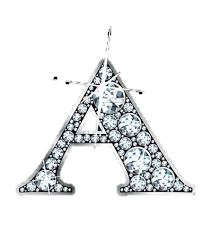 mazing
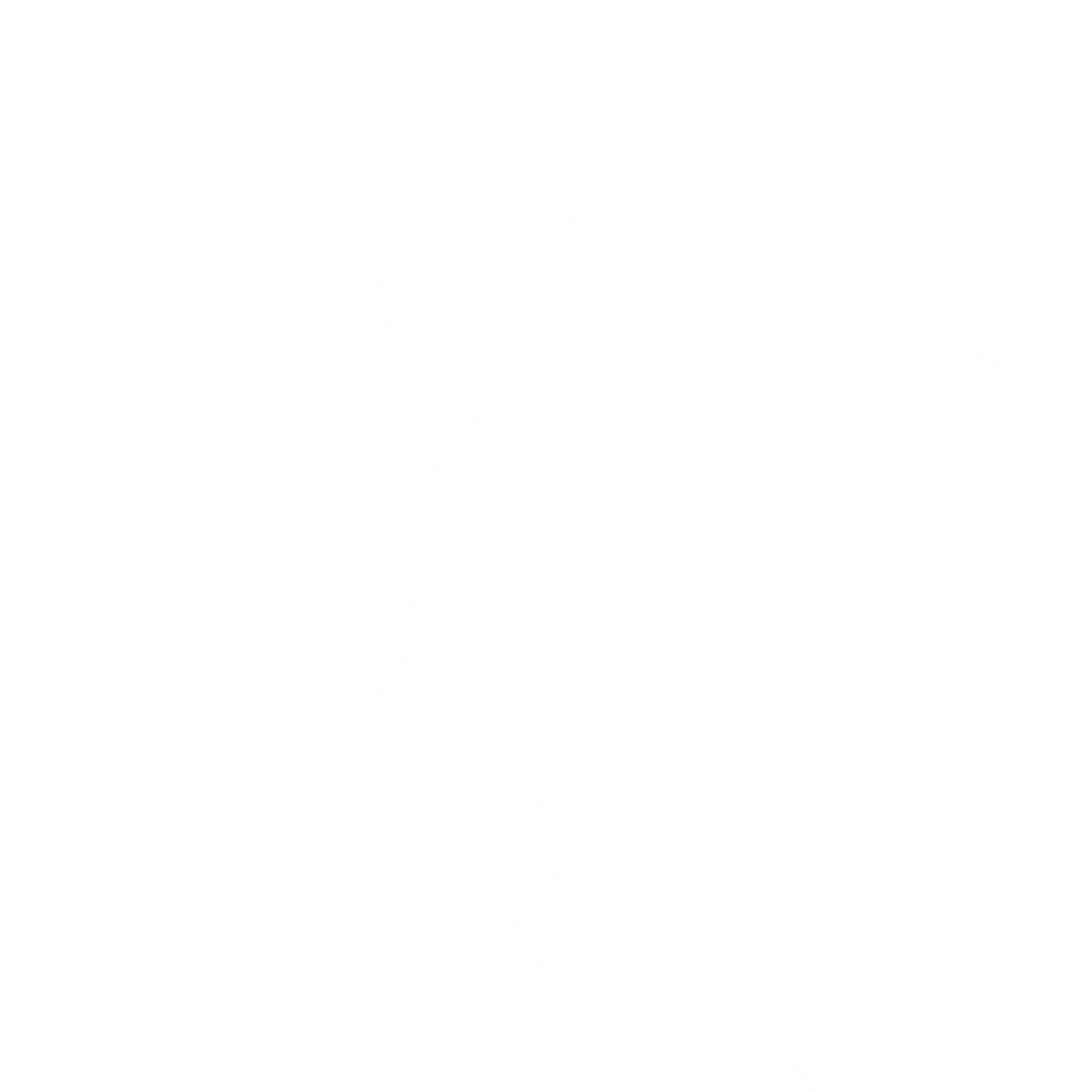 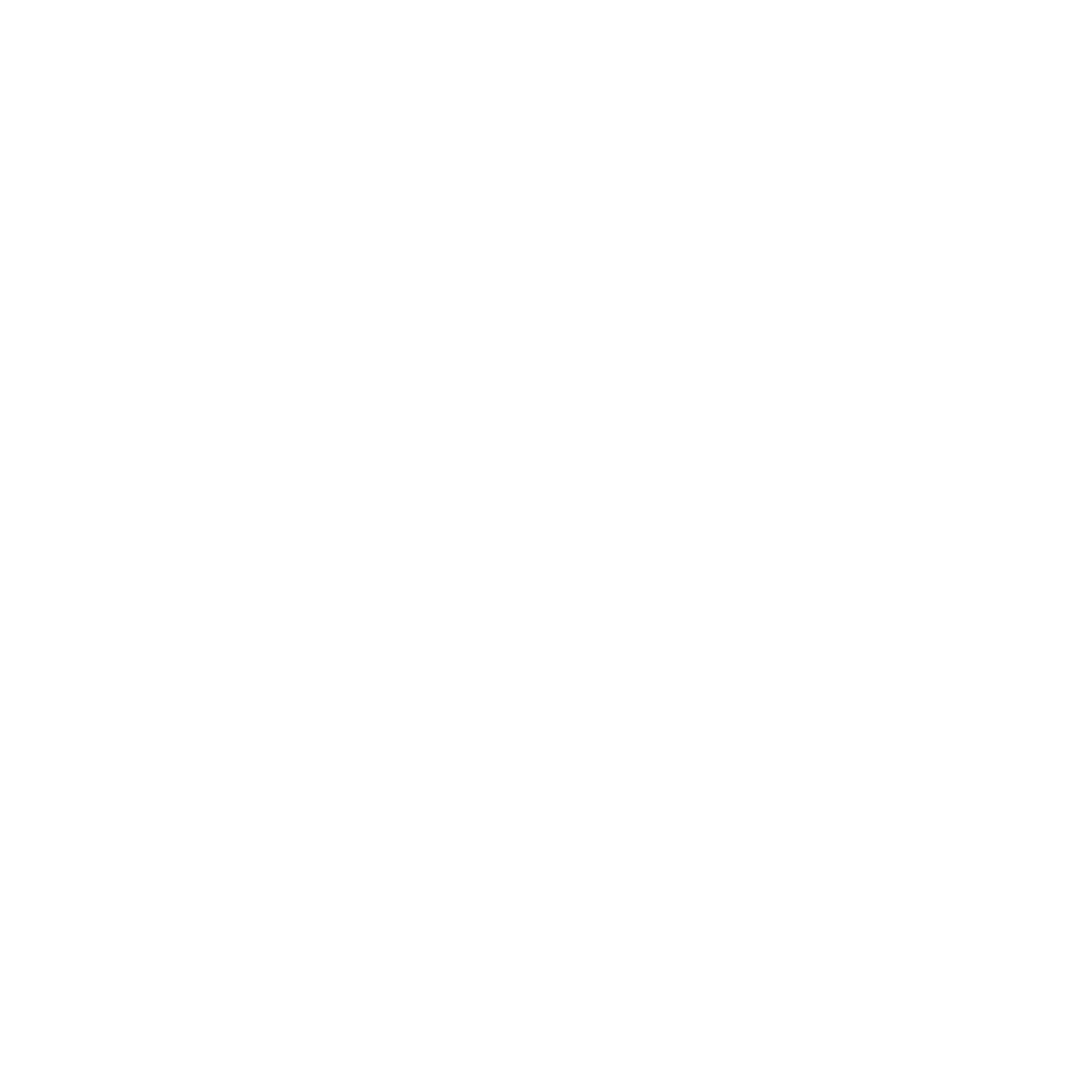 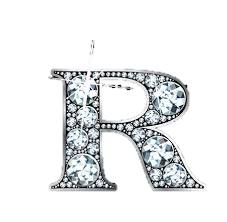 eally
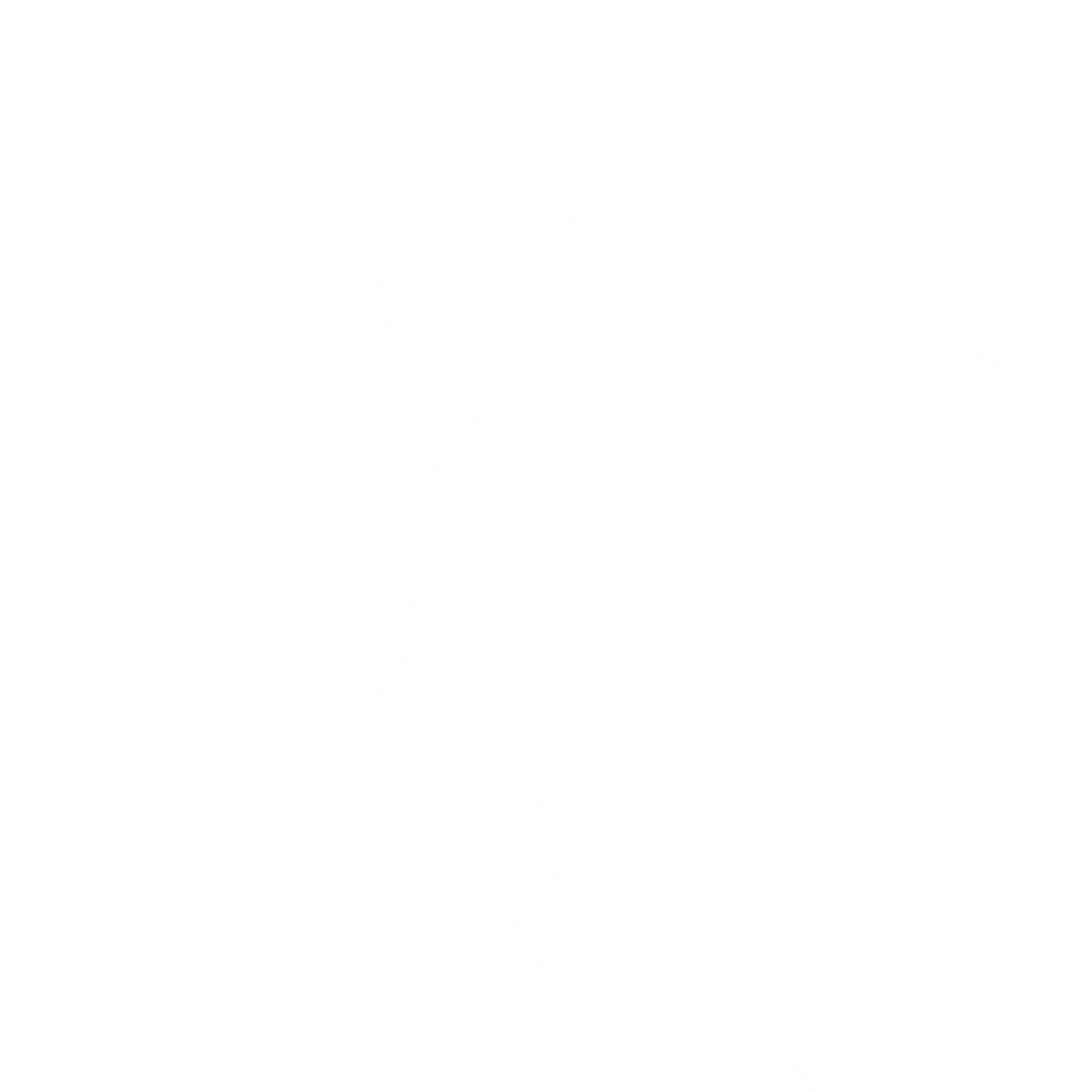 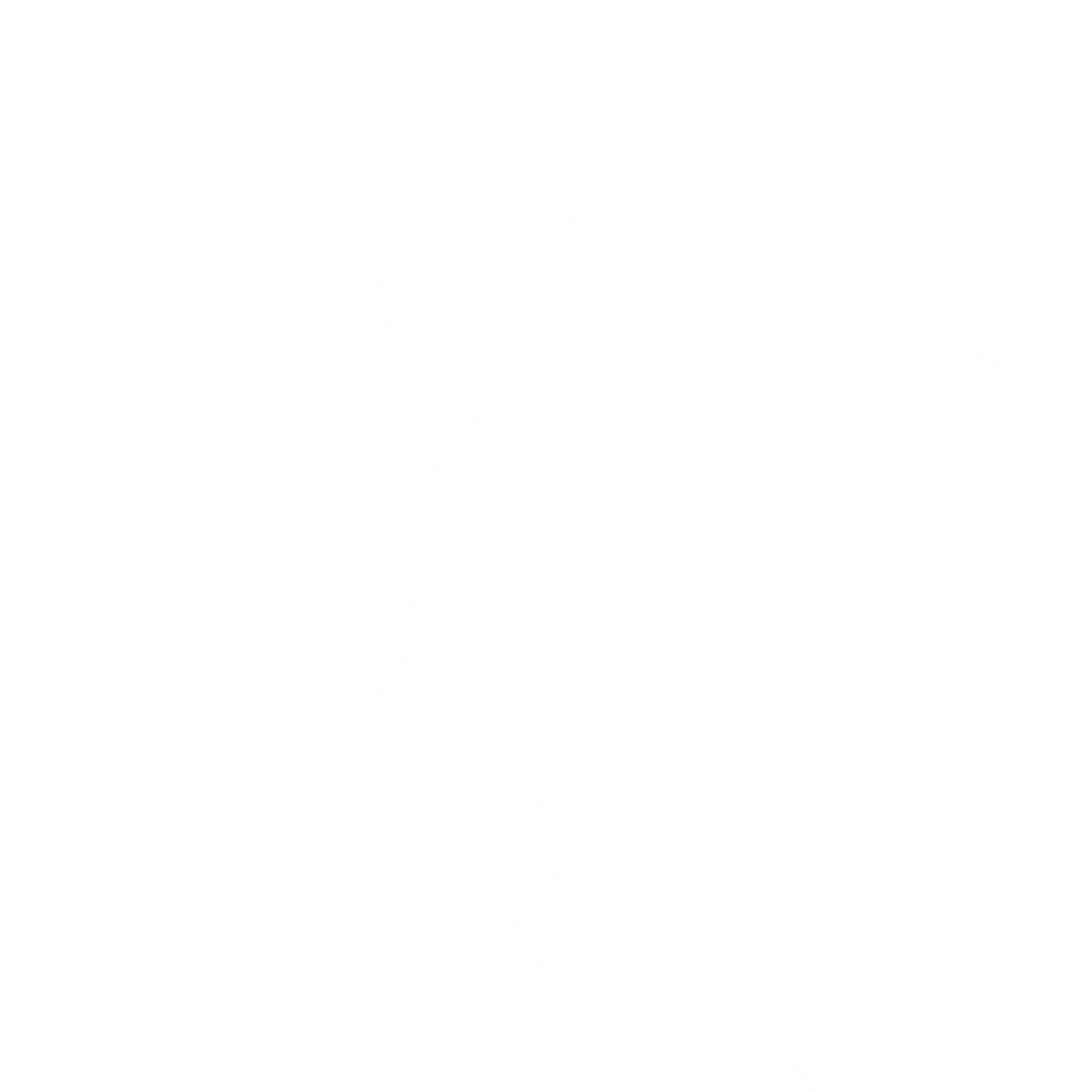 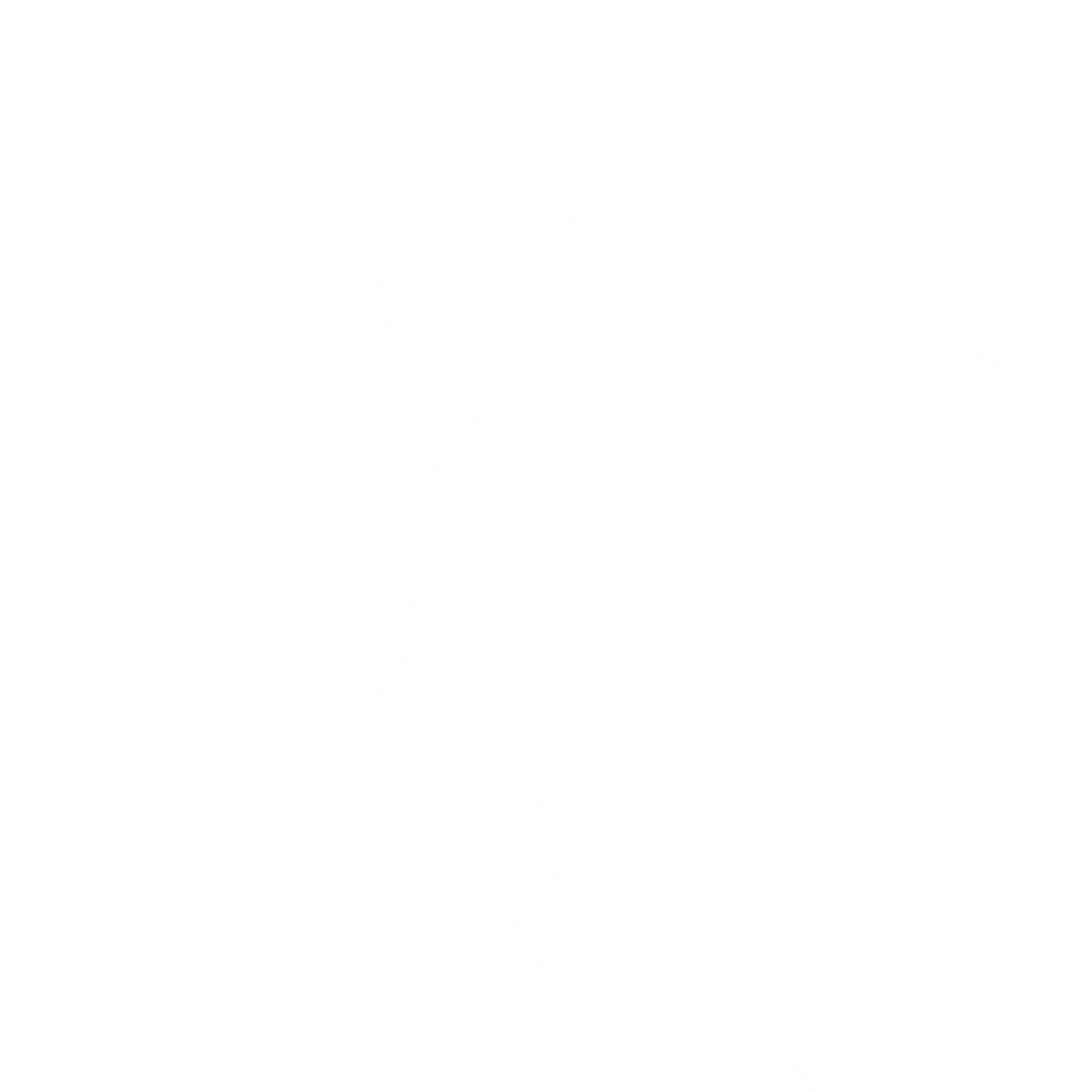 habit superpowers!
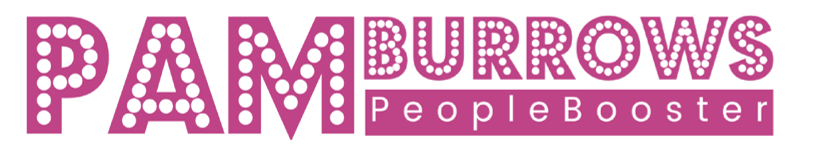 The Habit Loop
Typical day…
Habits - NHS research
Choice
Easy
Wins
Sexy
Tribe
Fits your reality
Imagining the future
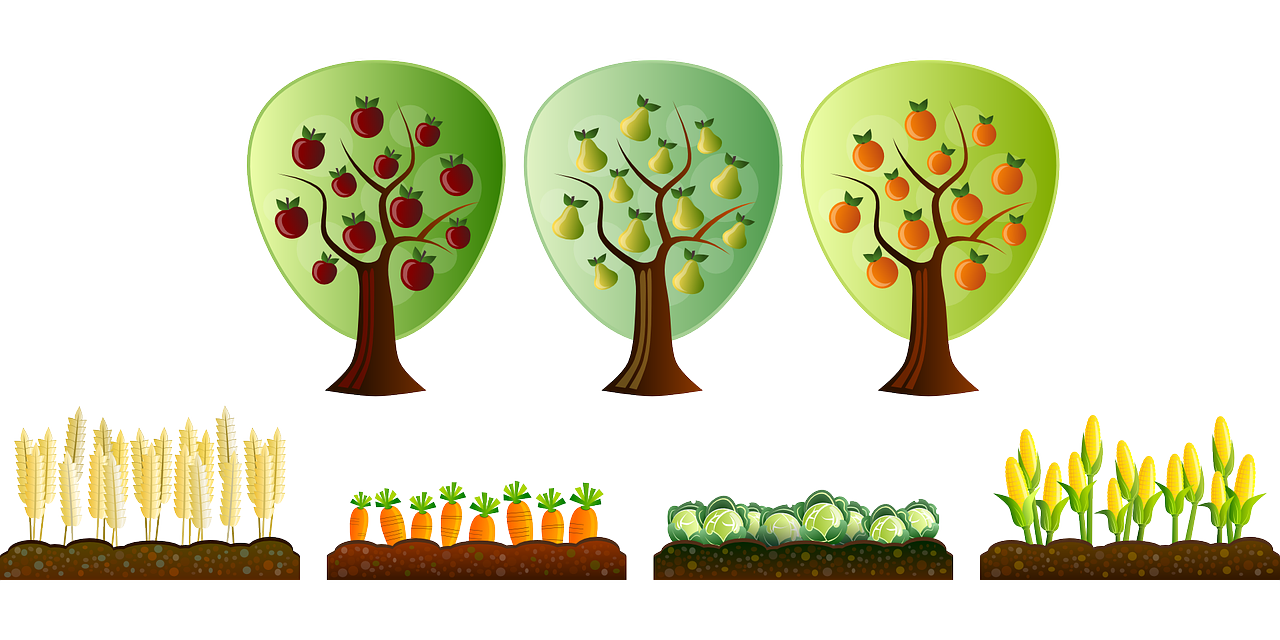 Atomic Habits – James Clear
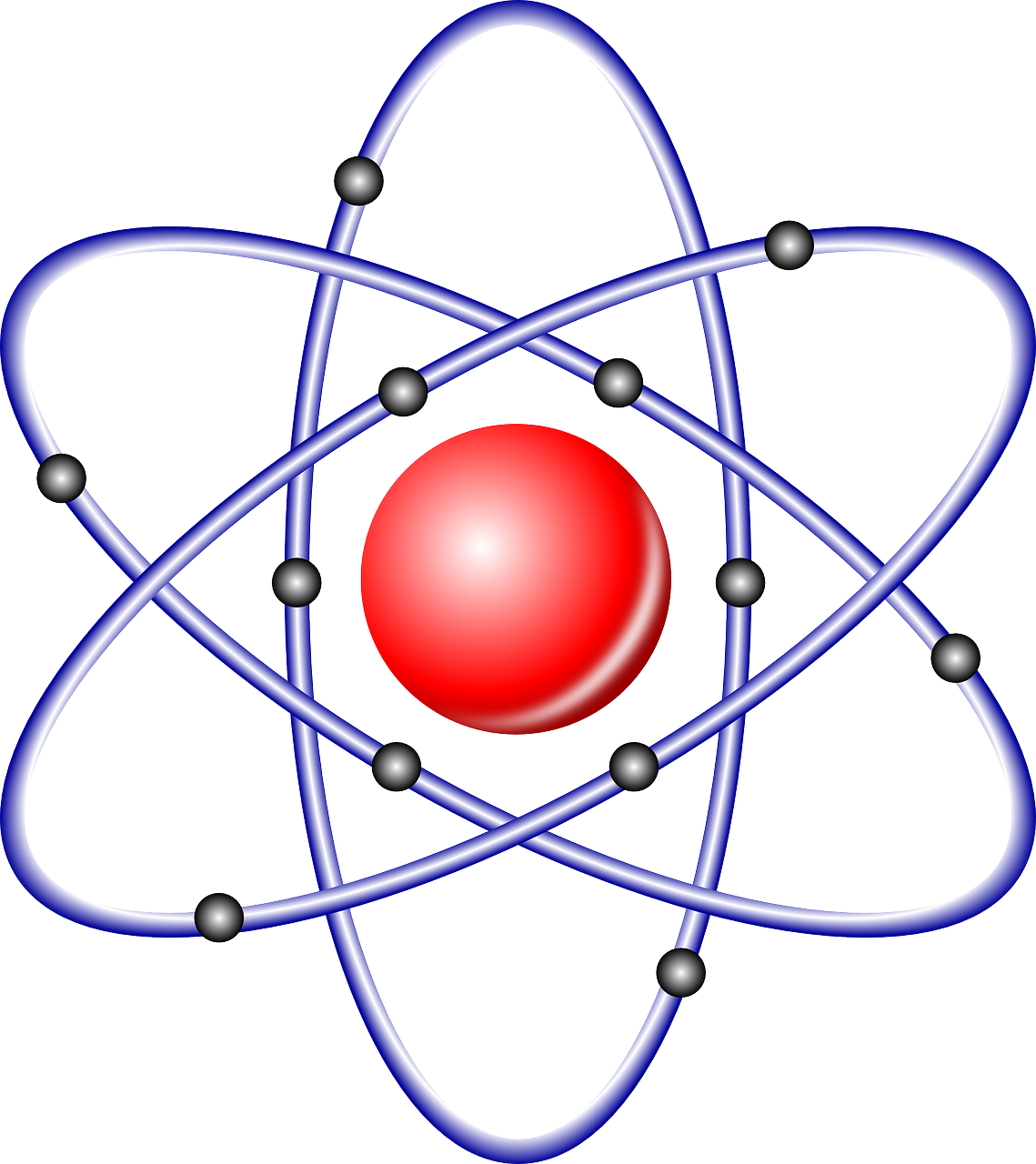 Habit stacking
Temptation bundling
Who you are/aspire
Goal, process, you
Small – 1% changes
Levels of Behaviour change
This is what I do  


     This is how I do it



This is who I am
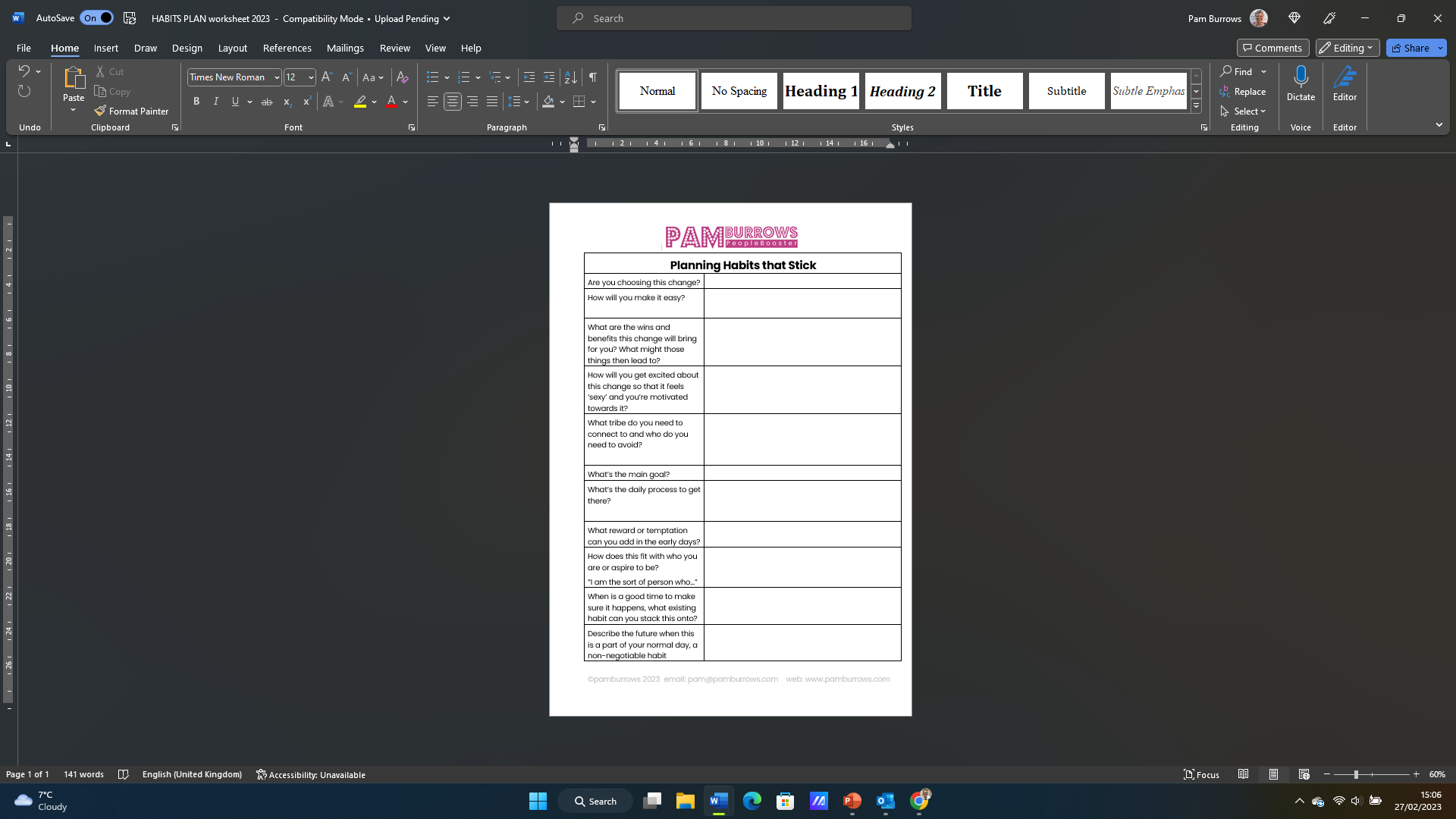 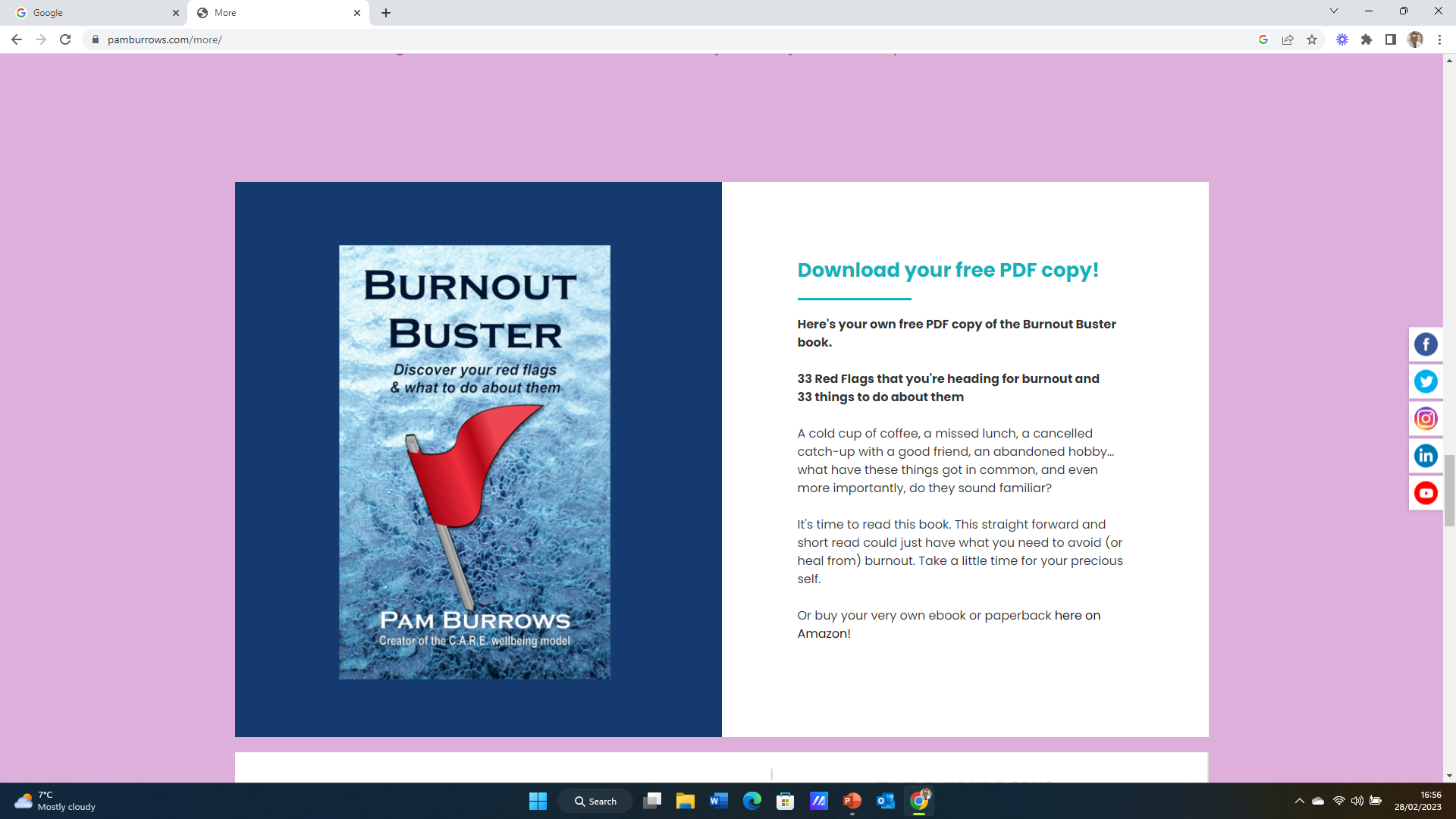 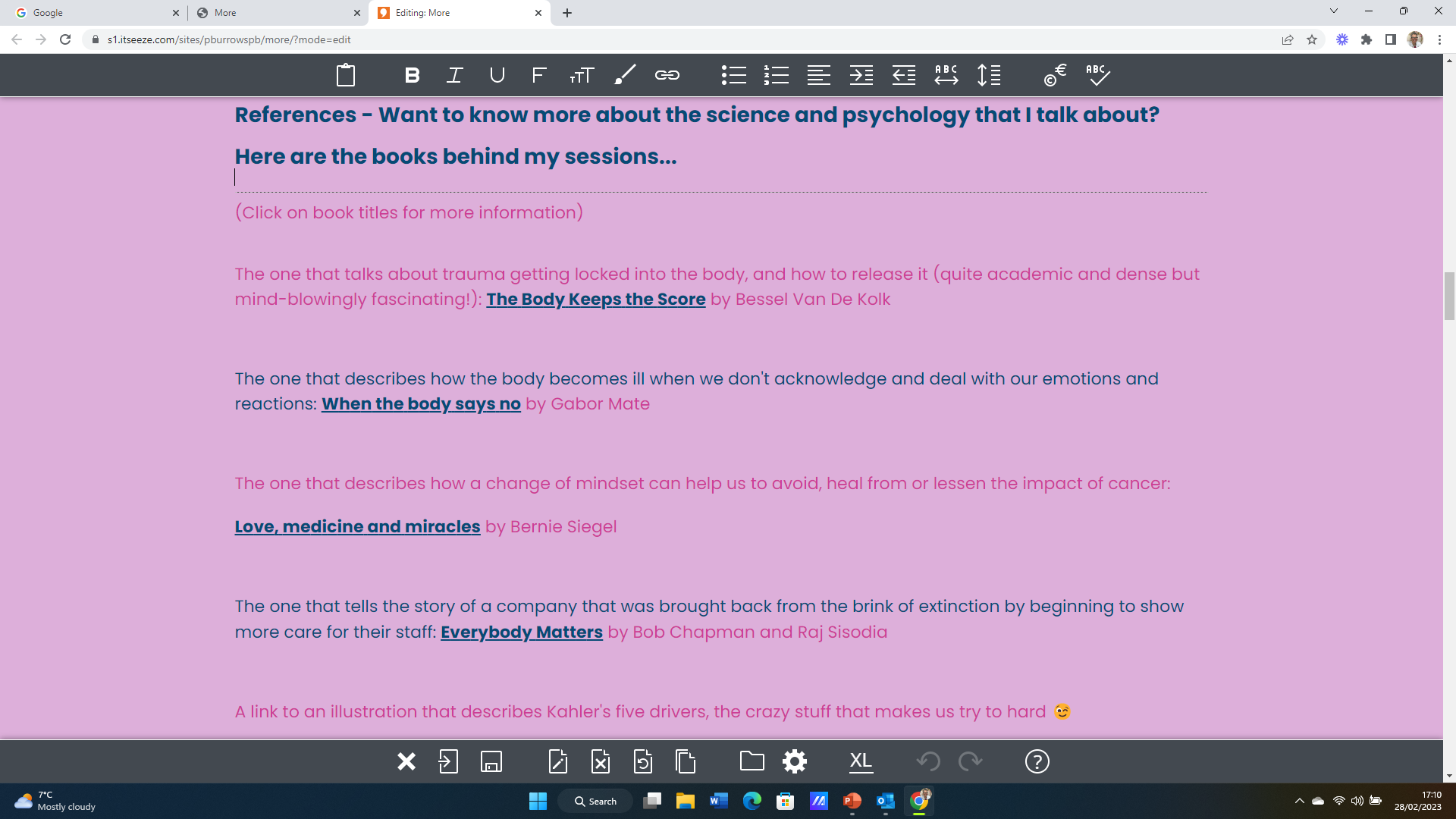 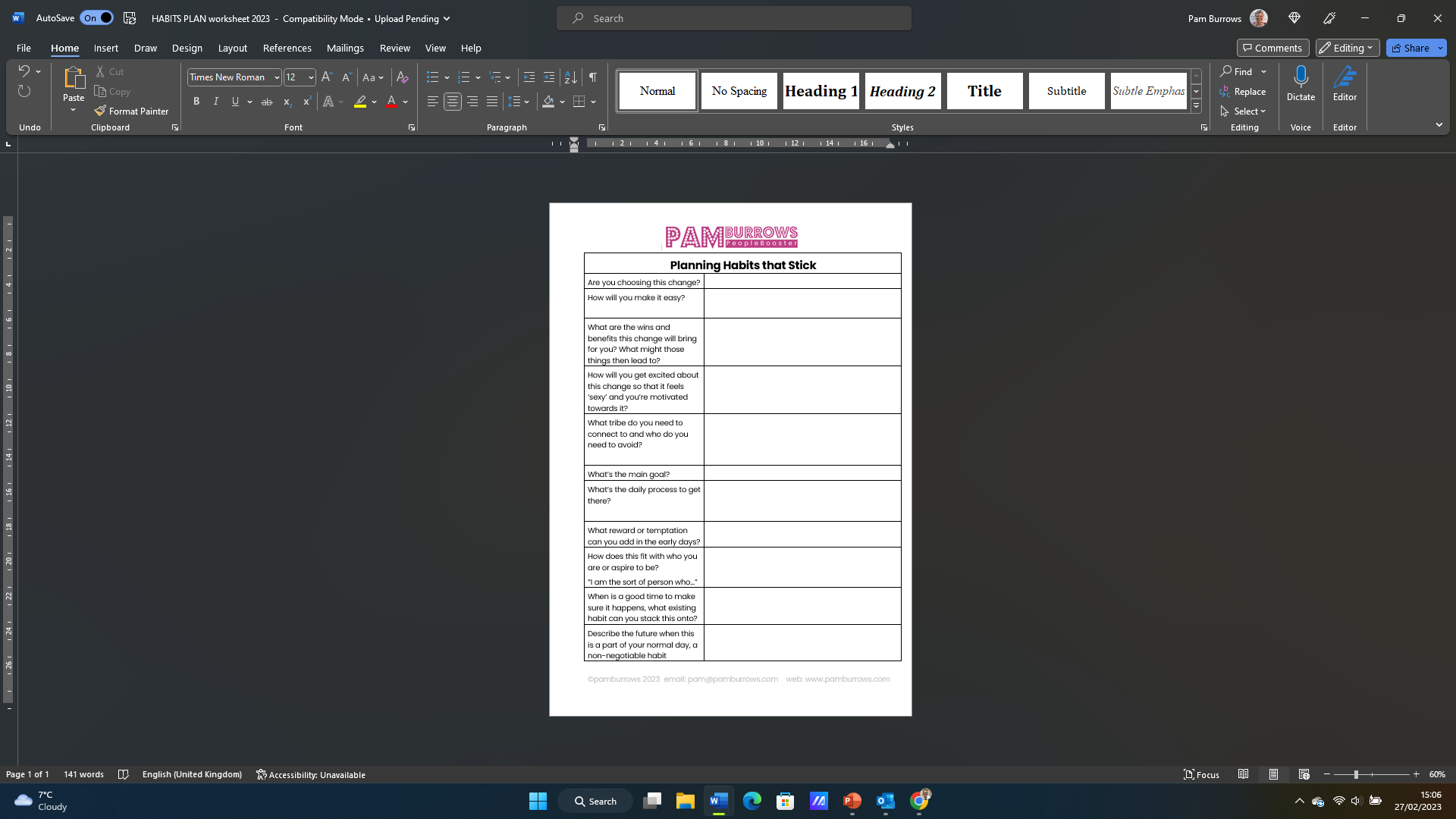 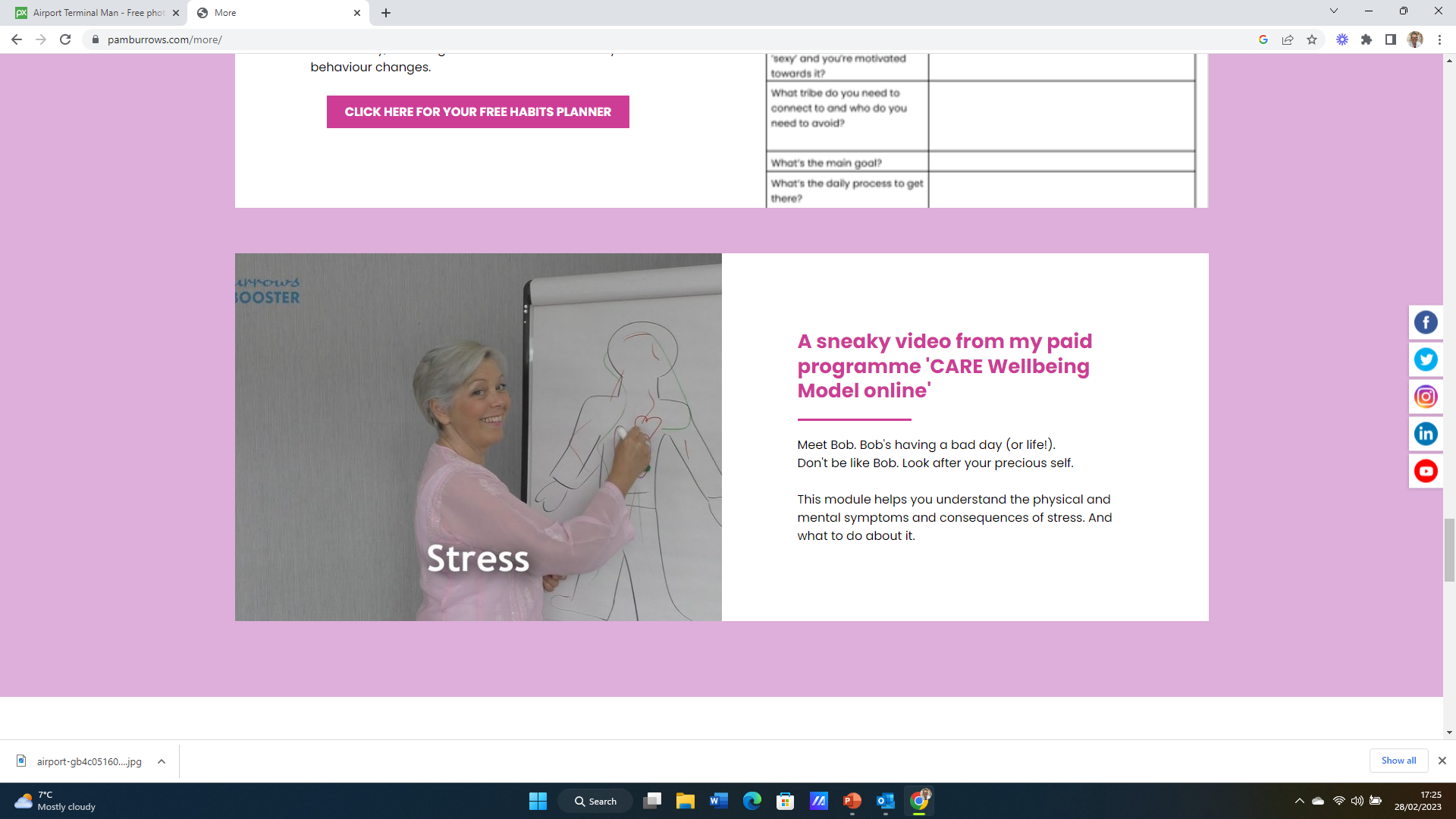 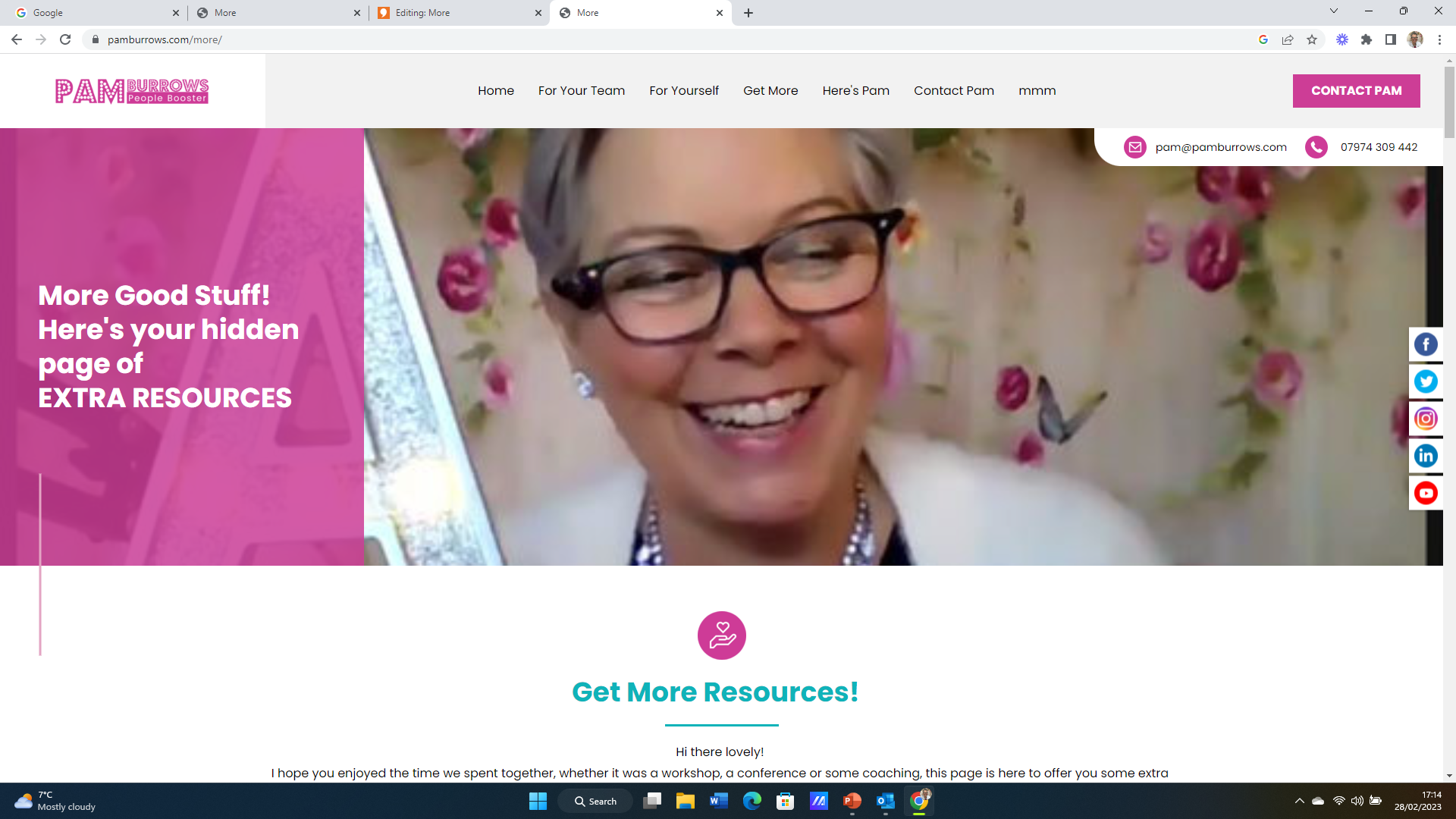 Get your 
phone out

Free
Monday
Motivators
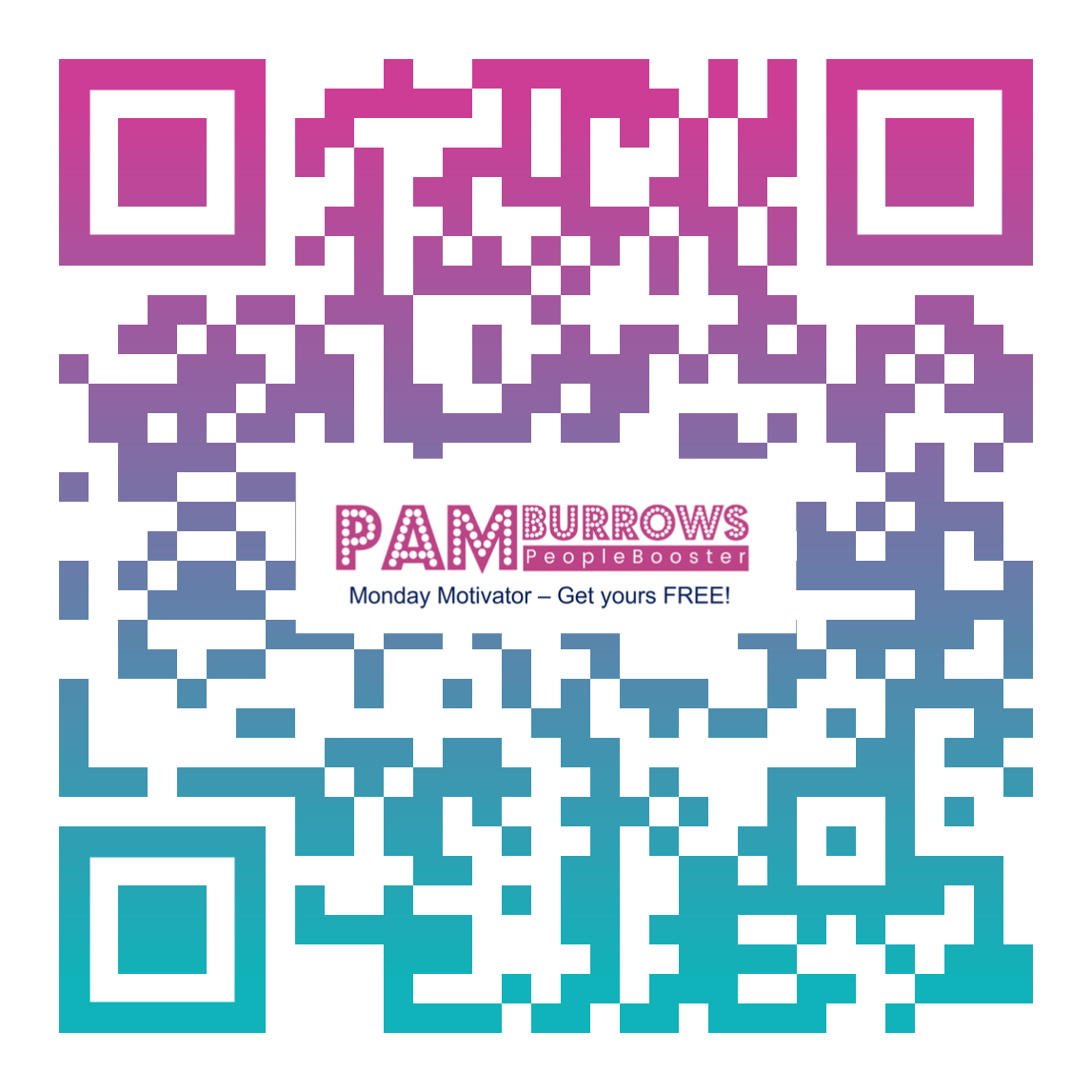 Get your 
phone out

Free
Monday
Motivators
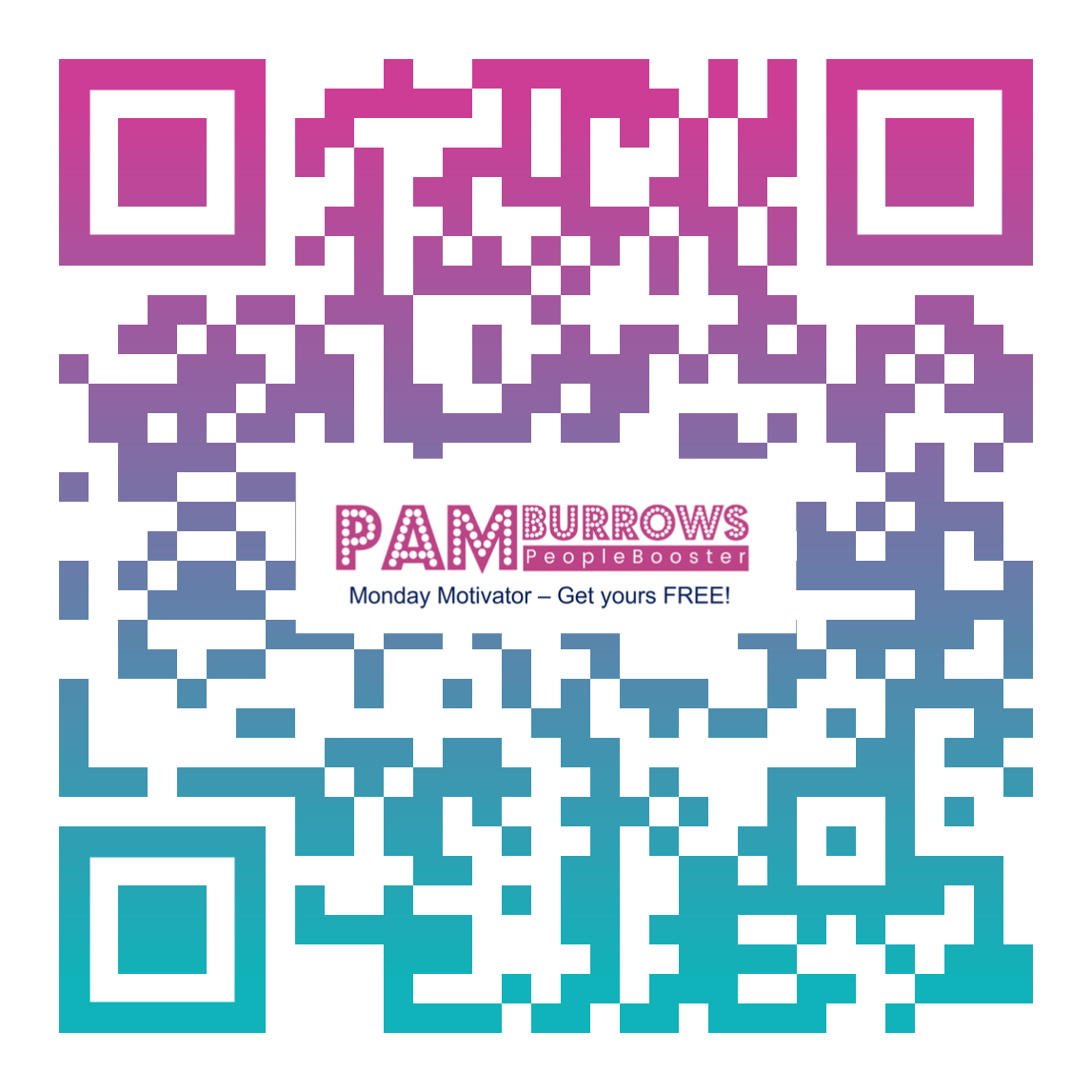